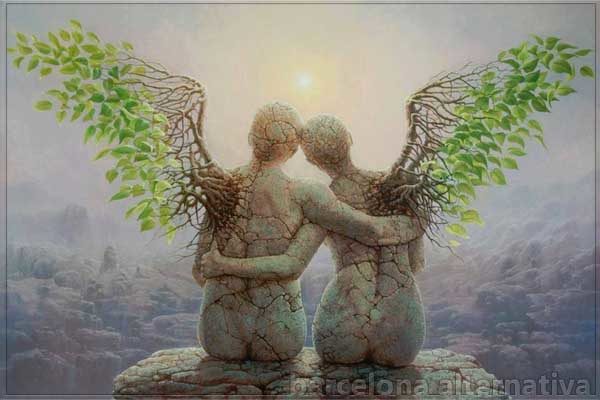 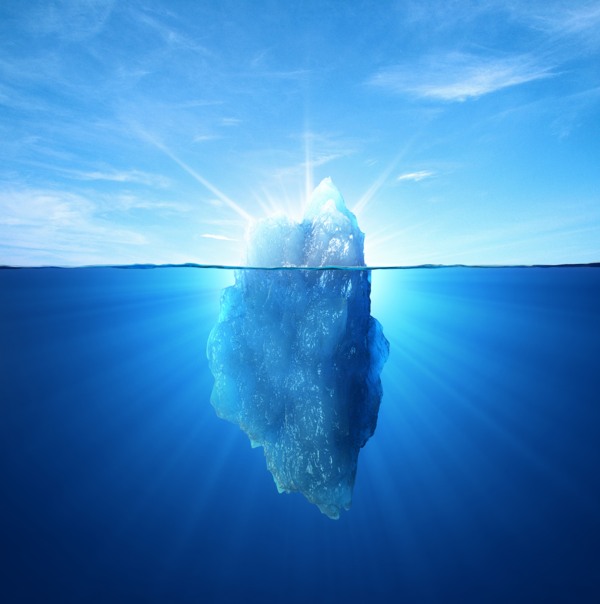 Crisis: 

Retiro de productores
Envejecimiento de productores y 
Ausencia de reemplazo generacional, 
Emergencia de otras alternativas sectoriales, que desplazan al agro,
Oportunidades: 

Nuevos productores
Inversiones nuevas  
Emergencia de otras alternativas
Revolución silenciosa
Las causas están del lado de la oferta

Rezago tecnológico, 
Baja productividad 
Menor competitividad 
Erosión de la rentabilidad
Rompiendo el círculo vicioso!
Las causas profundas:

Aptitud y actitud de los productores.

Ausencia, limitaciones o deficiencias en capacidades técnicas, operativas, gerenciales.
Baja Productividad
Baja Rentabilidad
Comercialización
No hay Innovación
Bajos Ingresos
Inacceso a 
servicios
Rompiendo….
EDUCACIÓN
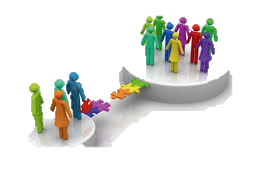 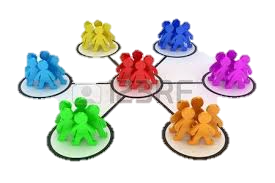 Coordinación 
Institucional
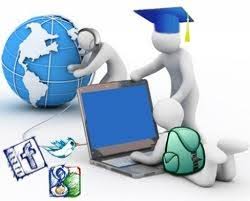 Asociatividad
INNOVACIÓN
TECNOLOGÍA
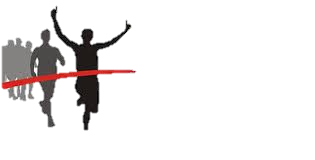 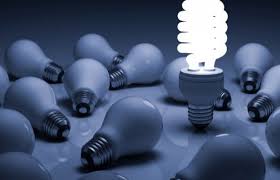 Impacto inmediato
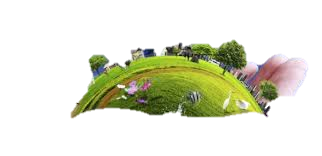 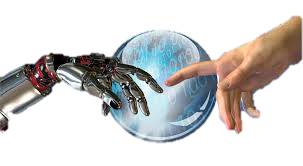 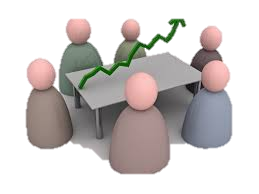 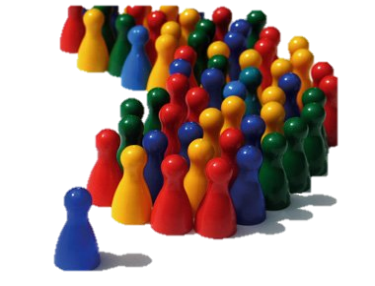 Mentalidad
 Empresarial
Financiamiento
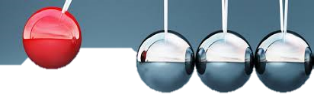 Dinamismo 
Comercial
Masificar
OBJETIVO DE LA INVERSIÓN PRIVADA:

Lograr un agro dinámico conducido por emprendedores e innovadores
OBJETIVO DE LA INVERSIÓN PÚBLICA EN EL PMARO: 

Proporcionar servicios públicos de calidad, oportunos, efectivos y suficientes
BIENES PÚBLICOS
 
155 MILLONES DE BALBOAS
BIENES PRIVADOS

402 MILLONES DE BALBOAS
SANIDAD, INOCUIDAD Y CALIDAD
OBJETIVO DEL PMARO: 

Elevar sostenidamente el nivel competitivo de las cadenas de valor intervenidas
INCENTIVOS A LA  
INVERSIÓN Y CAPITALIZACIÓN
INVESTIGACIÓN, EXTENSIÓN Y ASISTENCIA TÉCNICA
Fortalecimiento
557 Millones
Cadena  de Valor 7
Cadena de  Valor 3
Cadena de Valor 1
Cadena de Valor 4
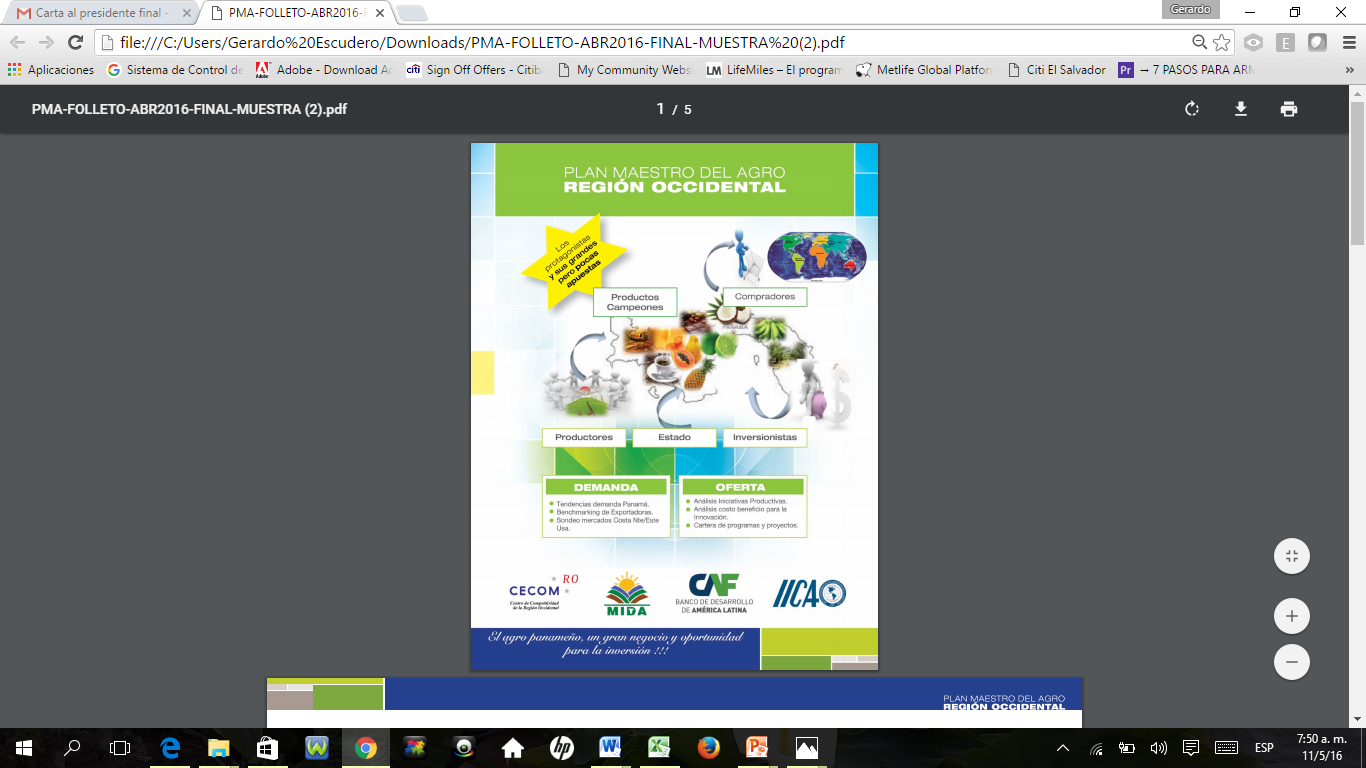 Cadena de Valor 2
Cadena de Valor 6
Cadena de Valor 5
Cadena de Valor N
L
Á
C
T
E
A
C
Á
R
N
I
C
A
MANEJO HIDRICO,   
  COSECHA DE AGUA
I
n
s
t
i
t
u
c
i
o
n
a
l
C
A
C
A
O
METROLOGÍA Y LABORATORIOS
O
T
R
A
S
C
A
F
É
P
L
Á
T
A
N
O
H
O
R
T
A
L
I
Z
A
S
P
A
L
M
A

A
C
E
I
T
E
Plan Inédito:

Público y Privado
Integral
Impactos Rápidos
Masivo
Combina inversiones duras y blandas
Sostenibilidad de la inversión
ASOCIATIVIDAD Y EMPRESARIALIDAD
AIP
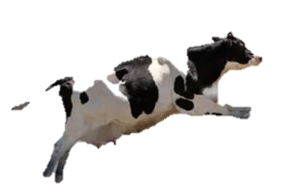 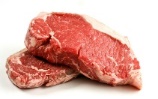 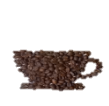 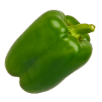 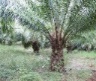 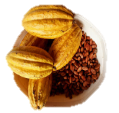 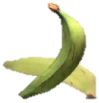 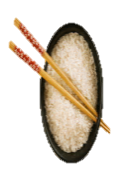 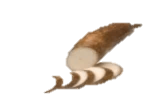 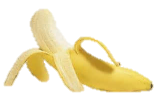 Programas Verticales

Cadenas de Valor

Inversión Privada
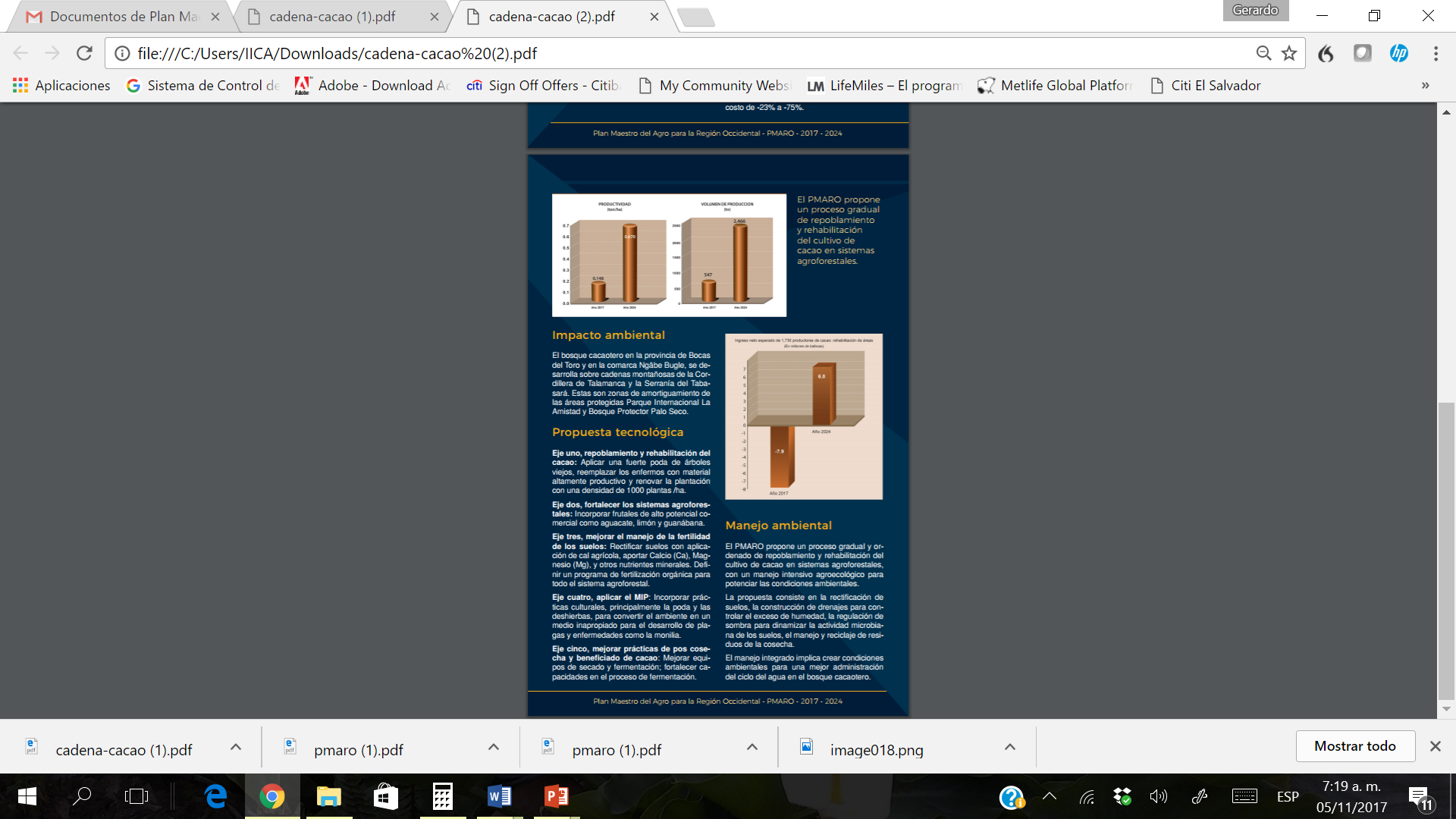 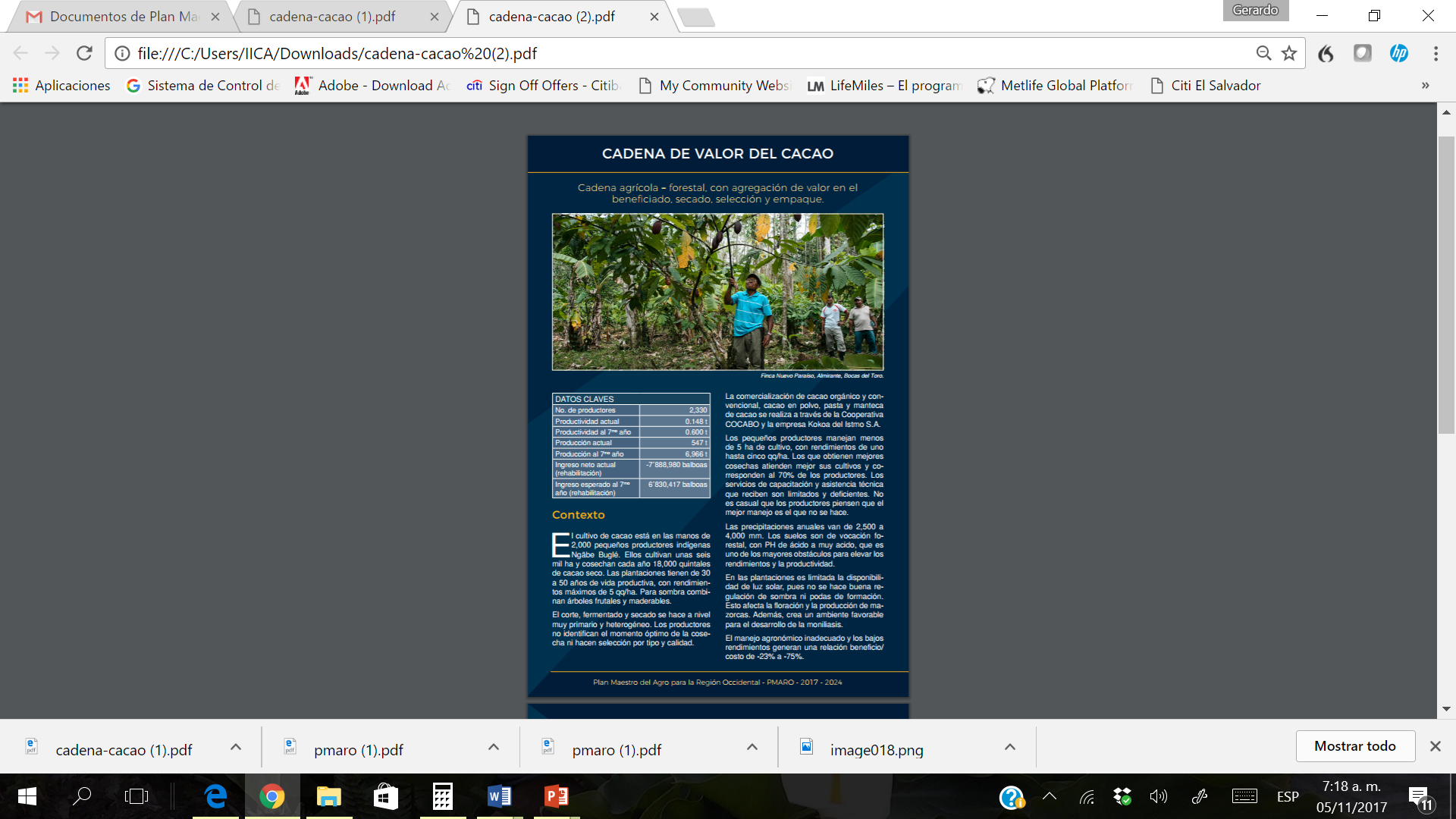 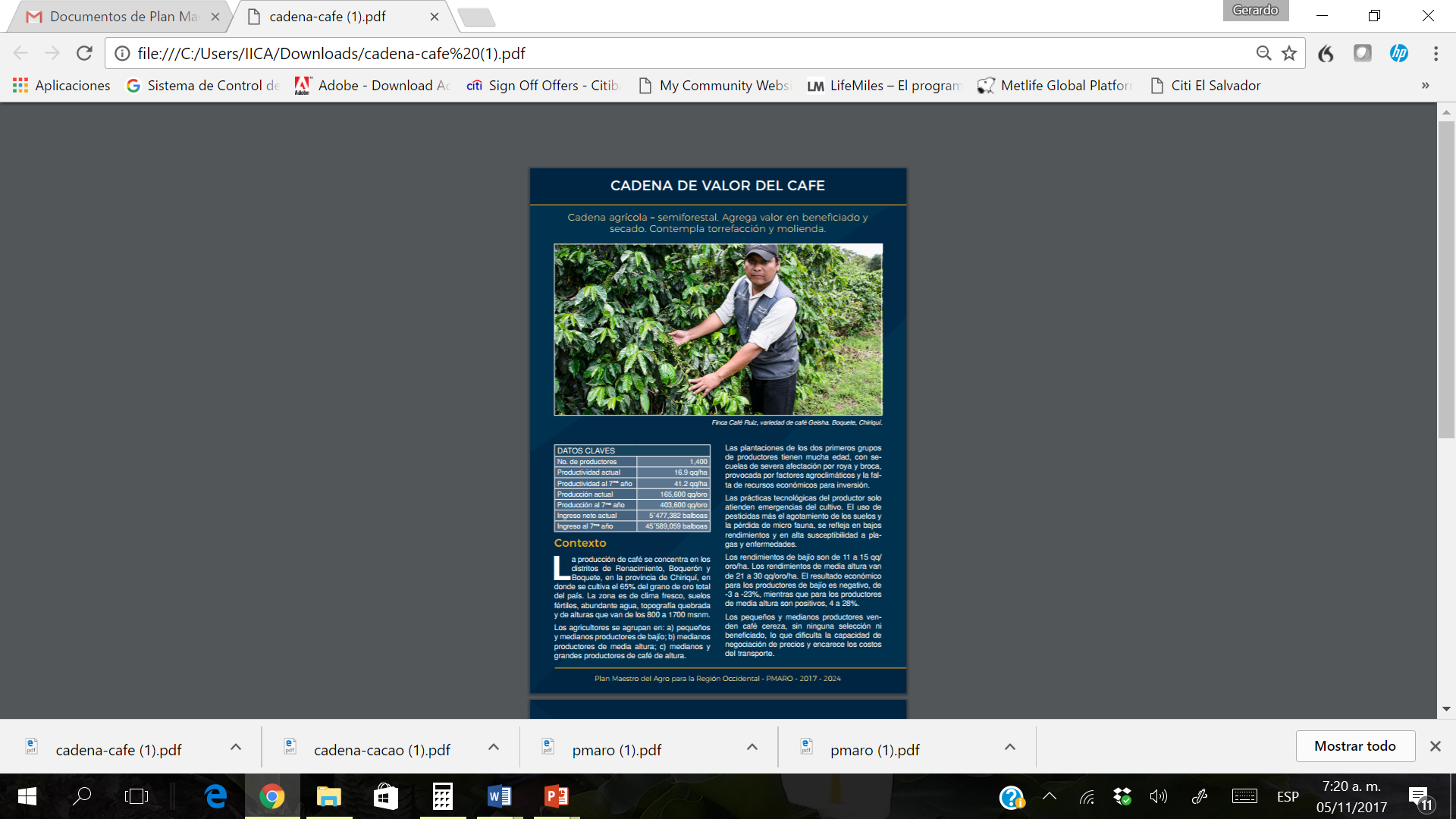 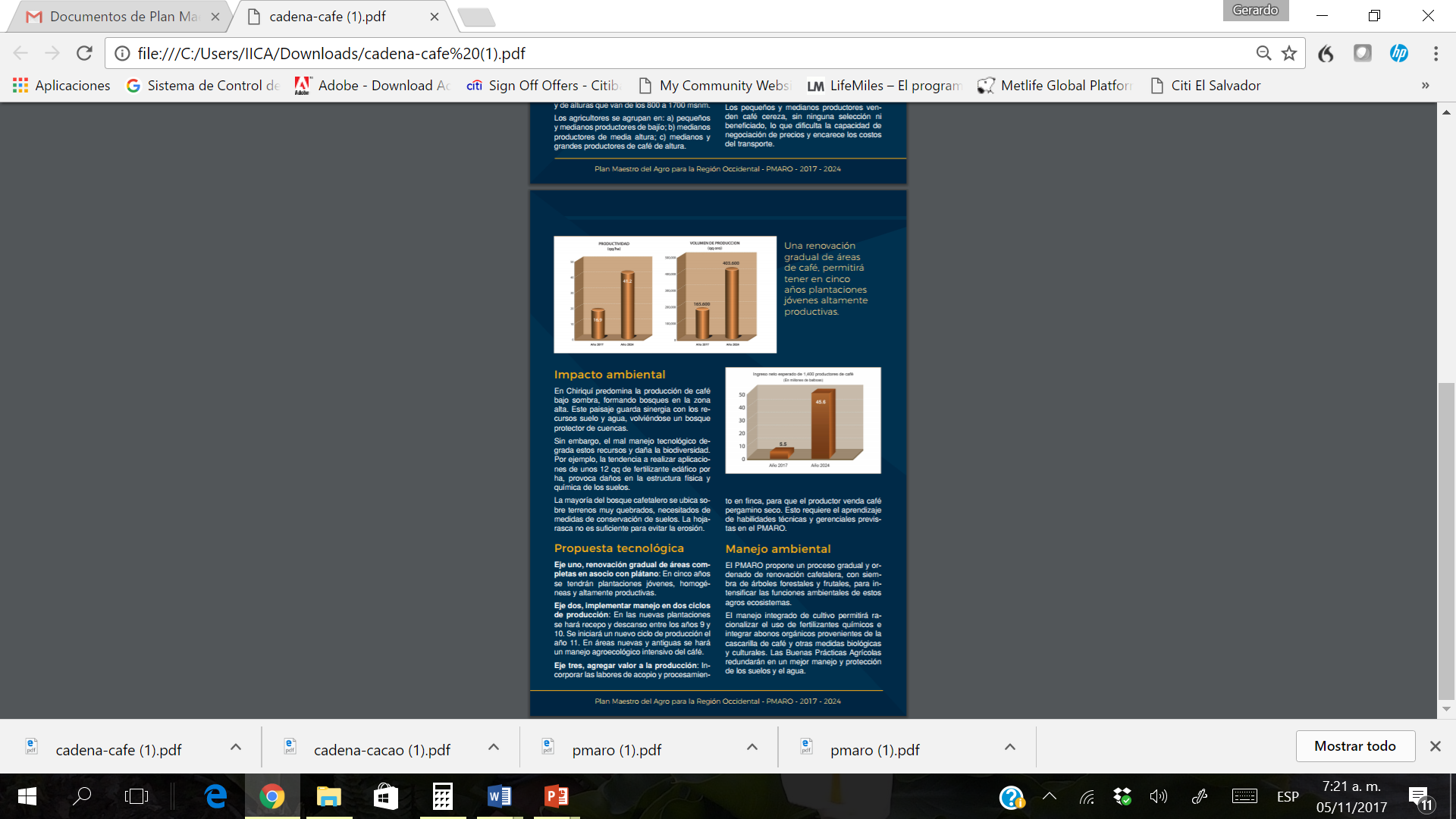 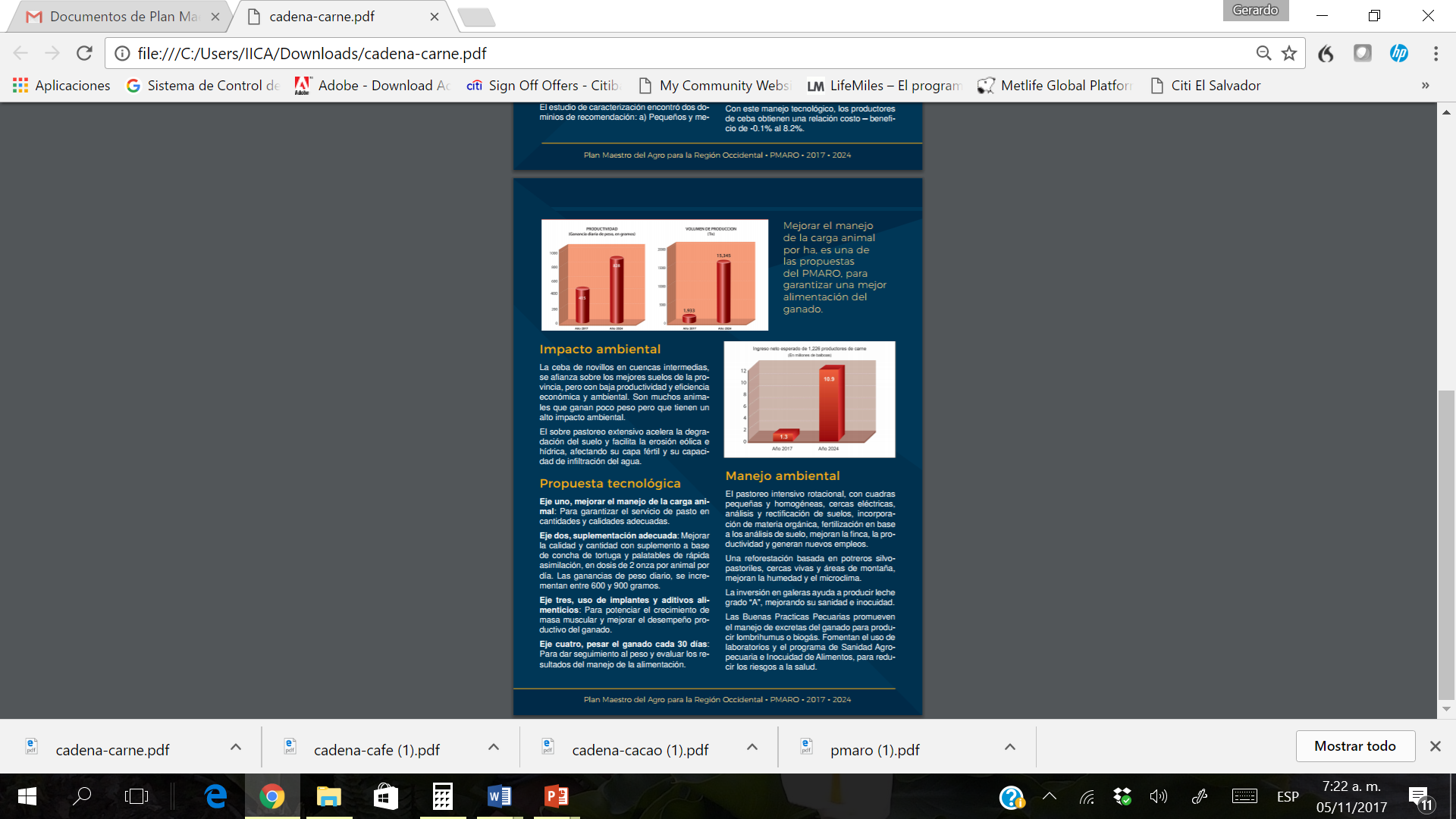 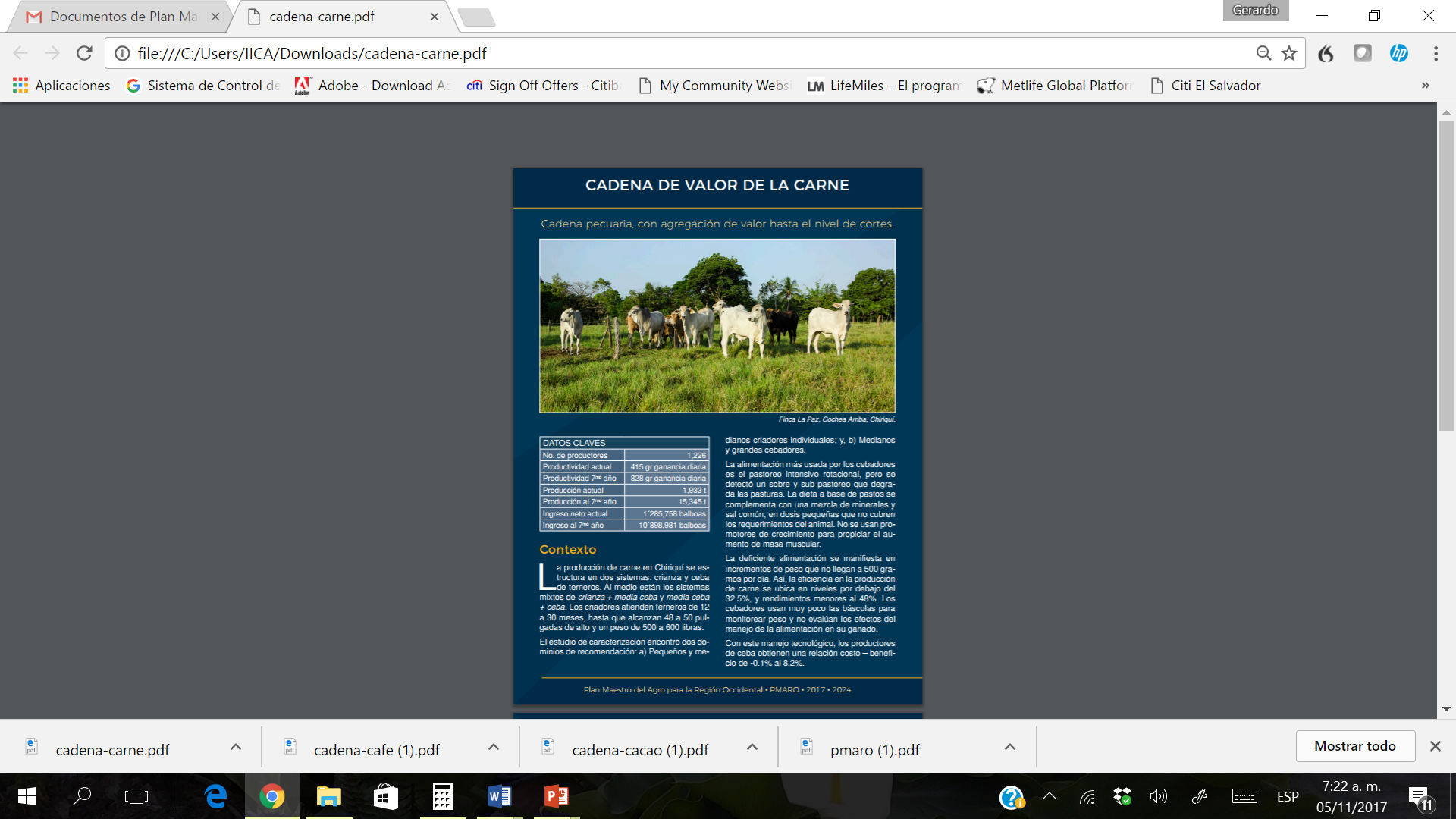 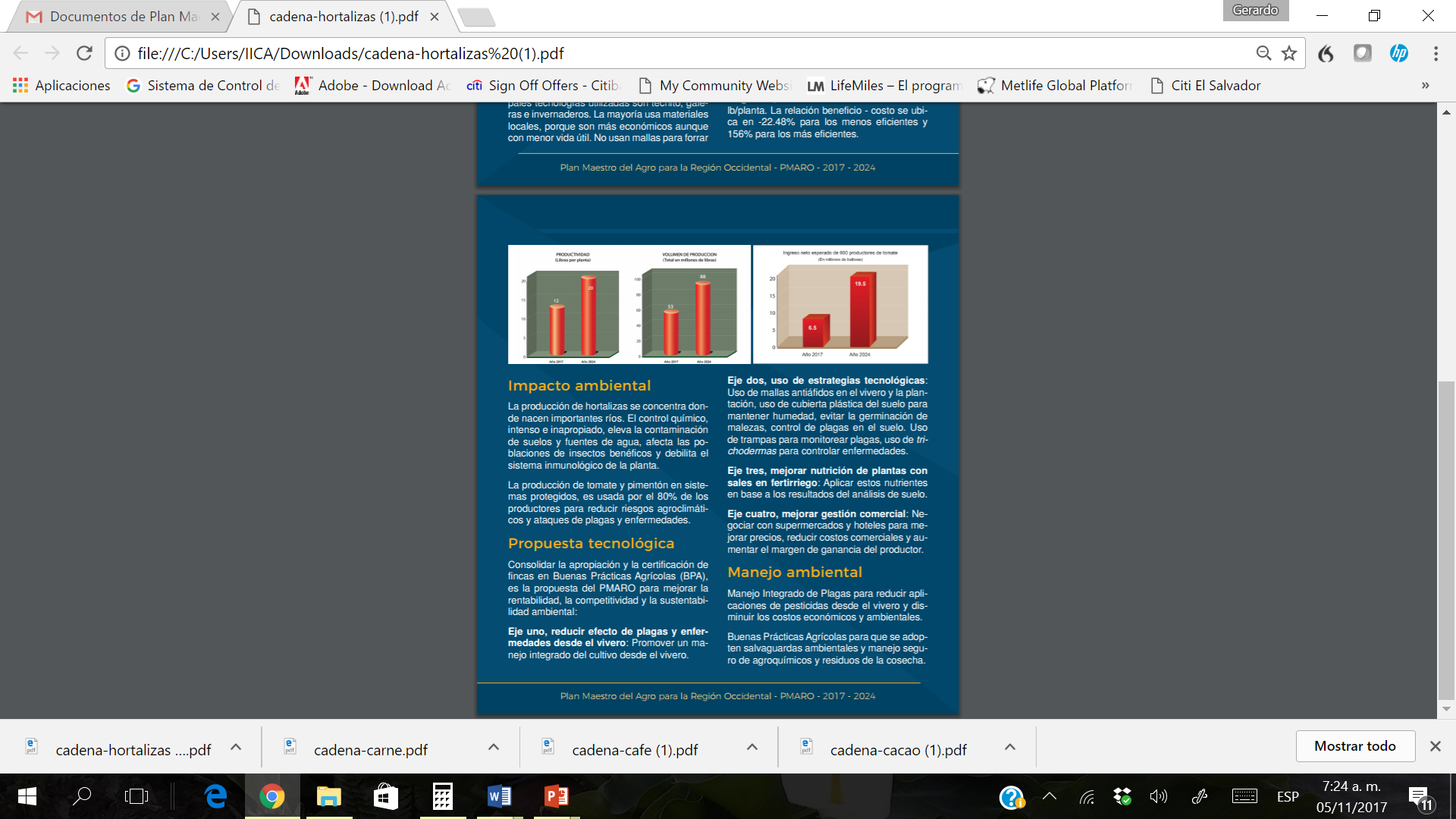 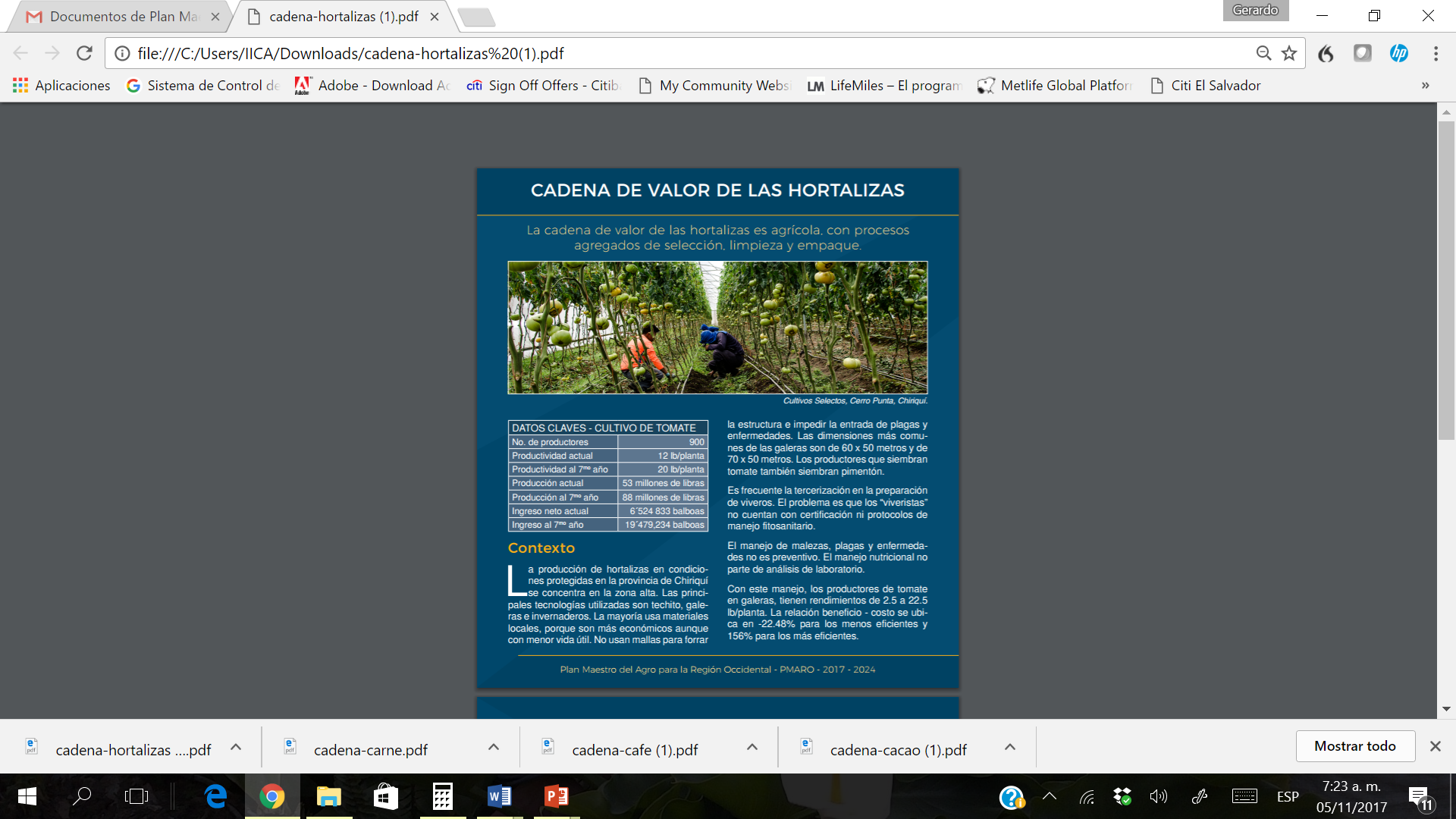 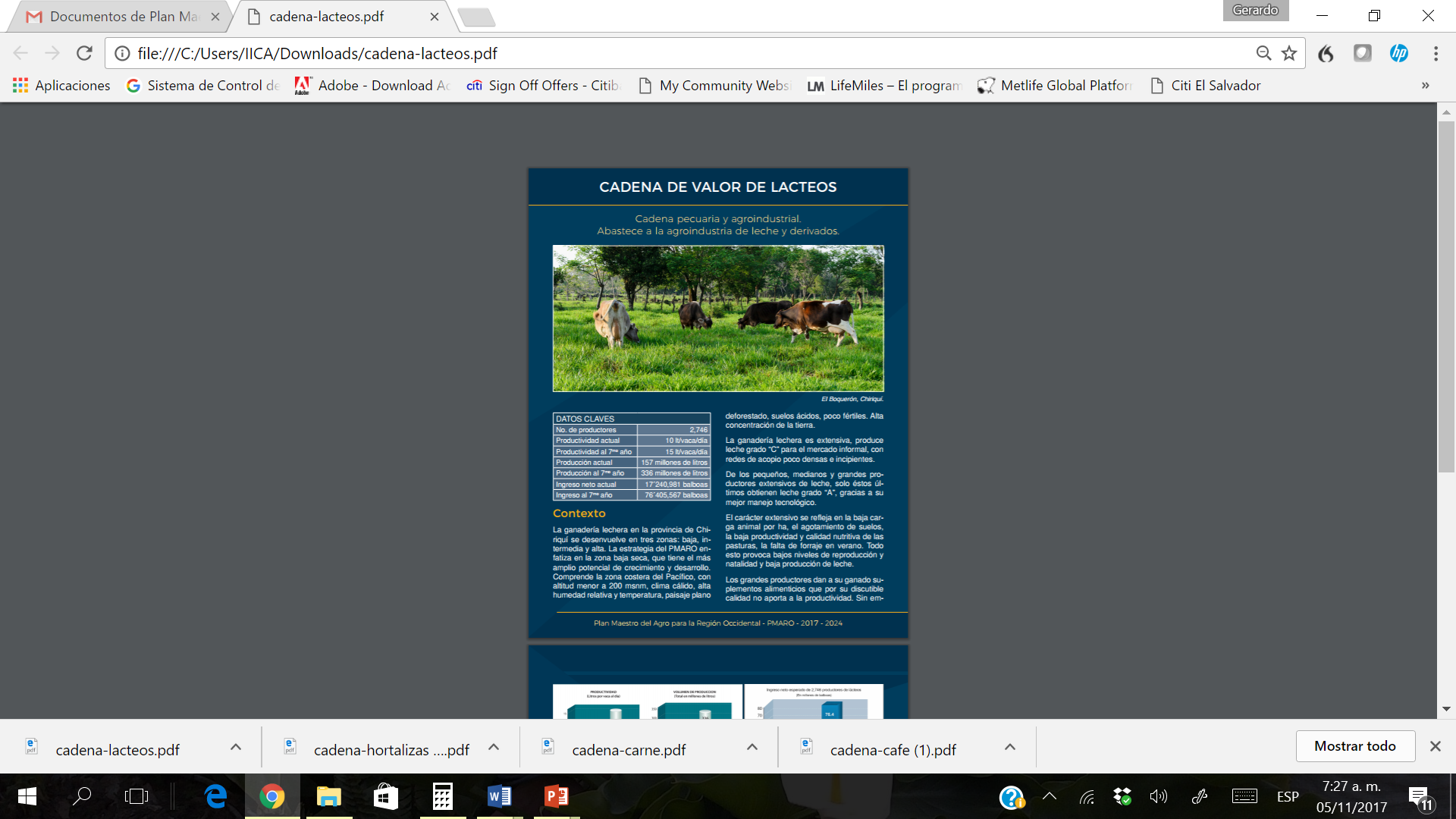 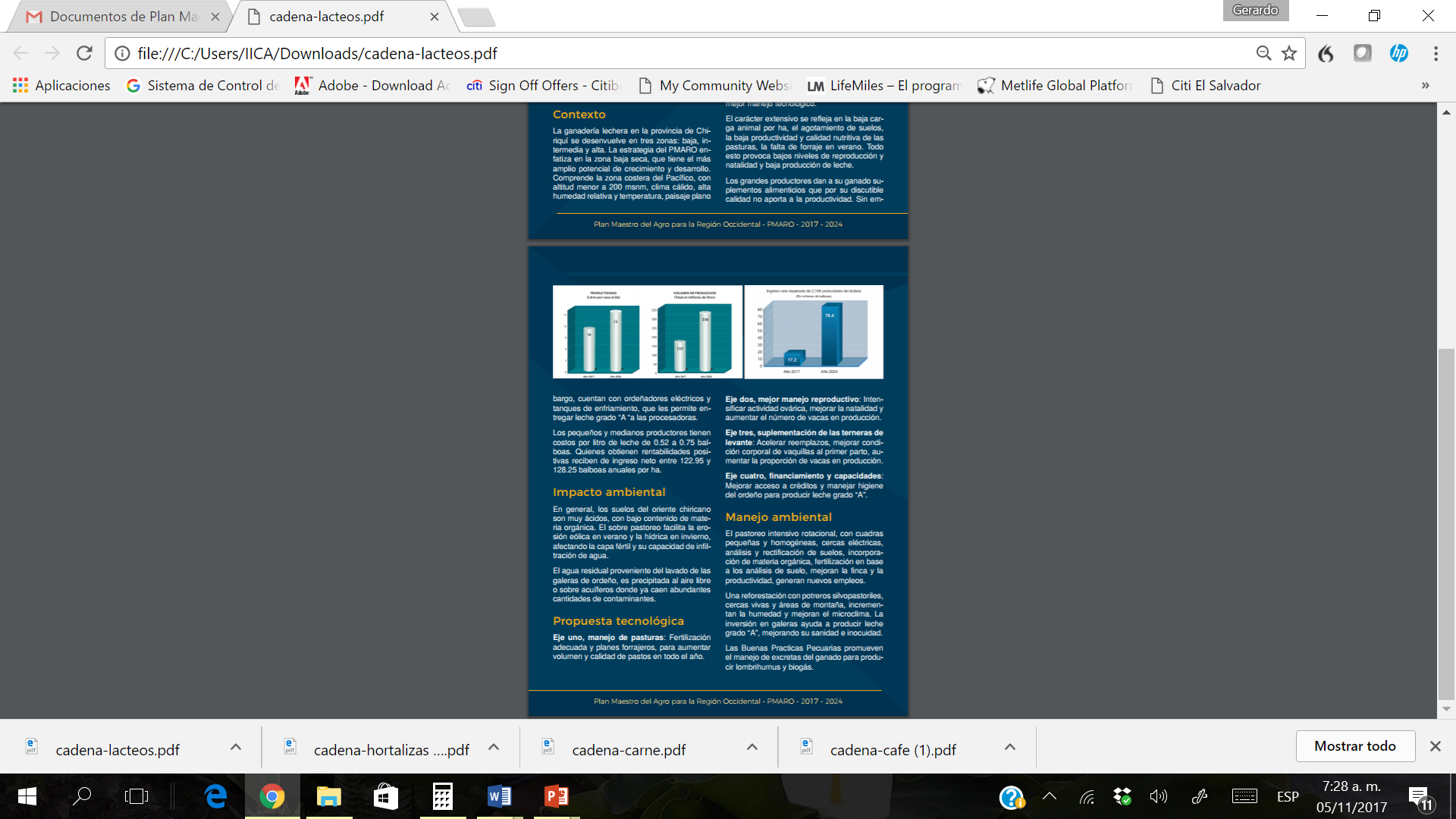 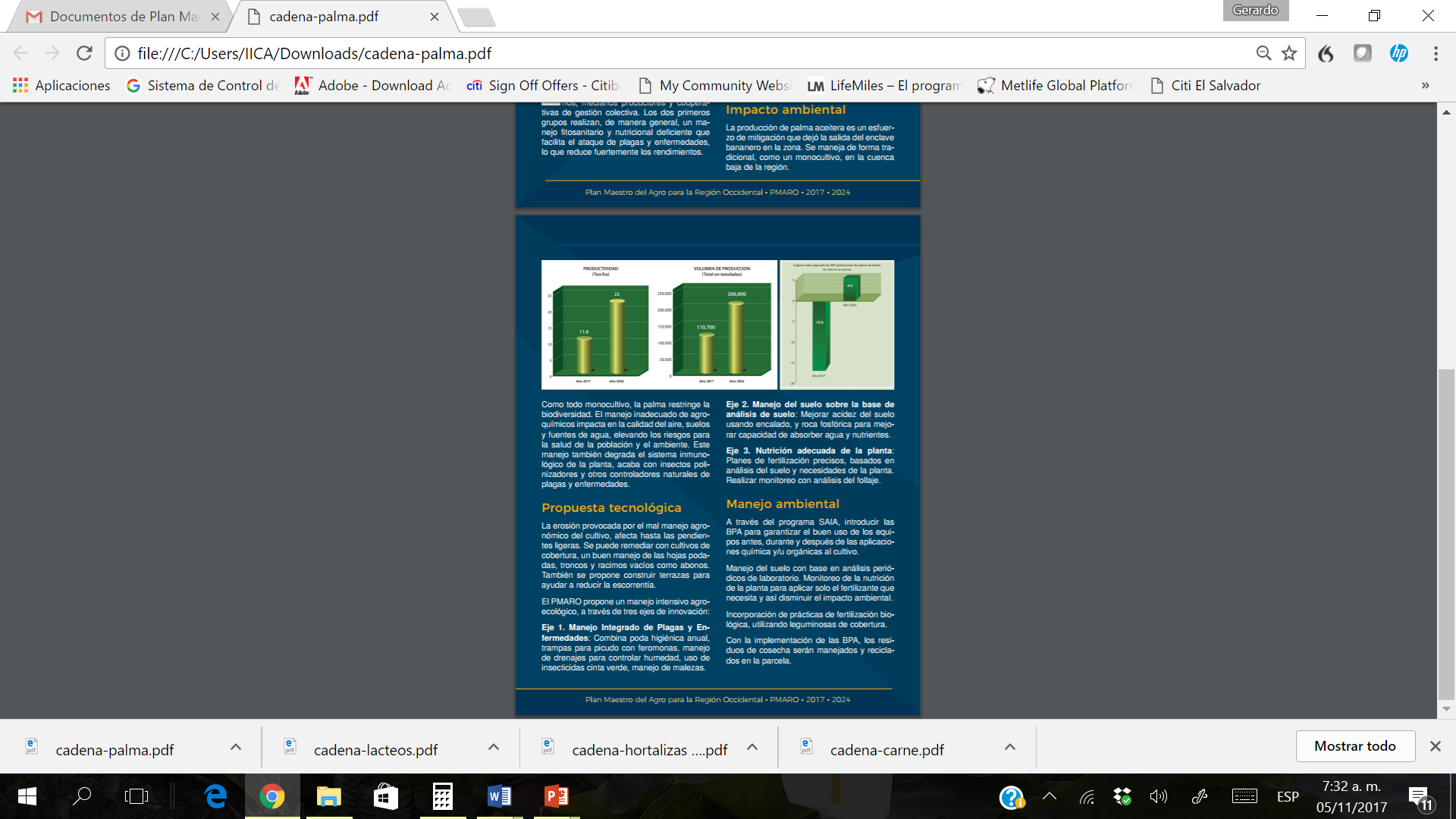 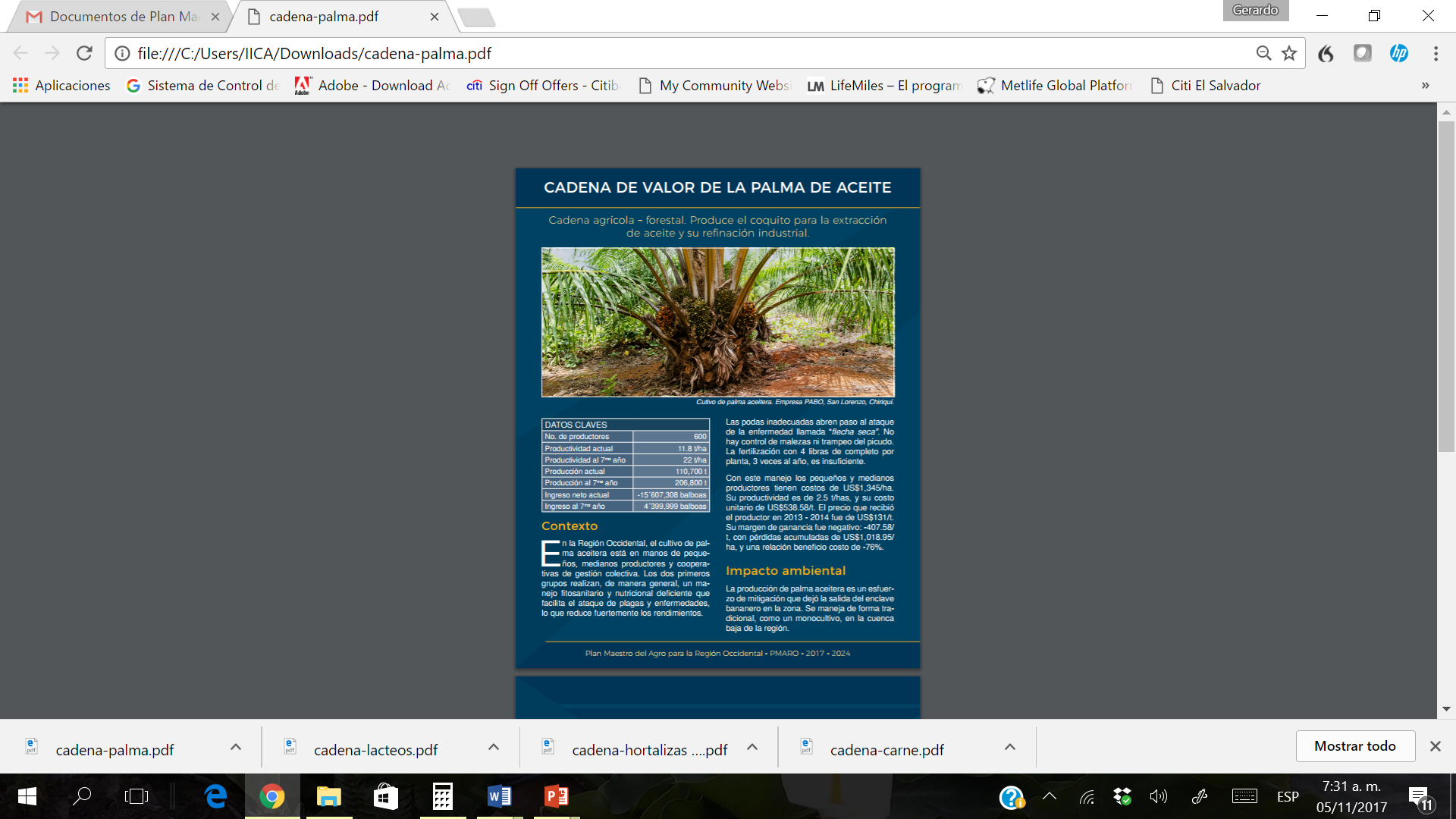 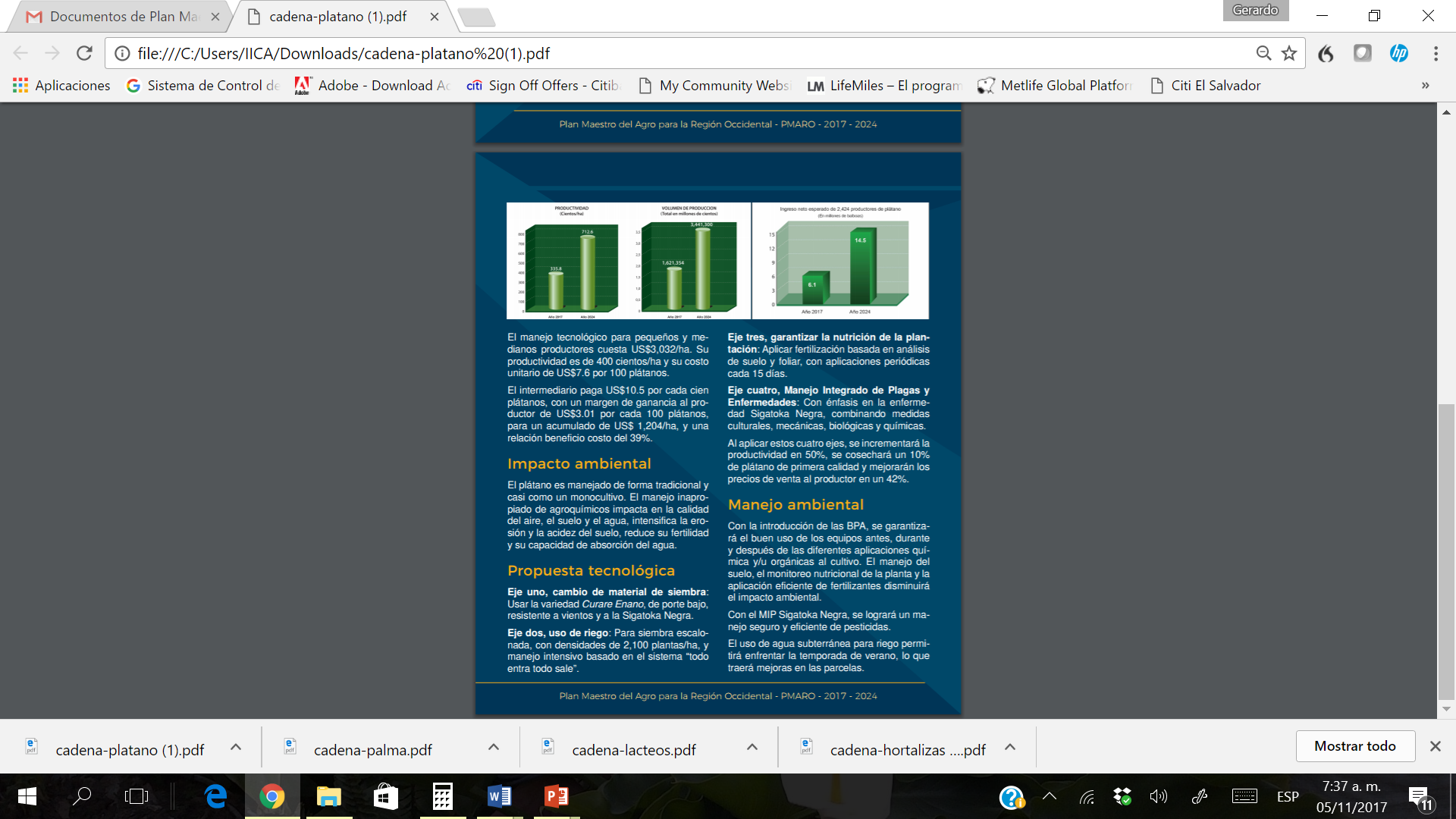 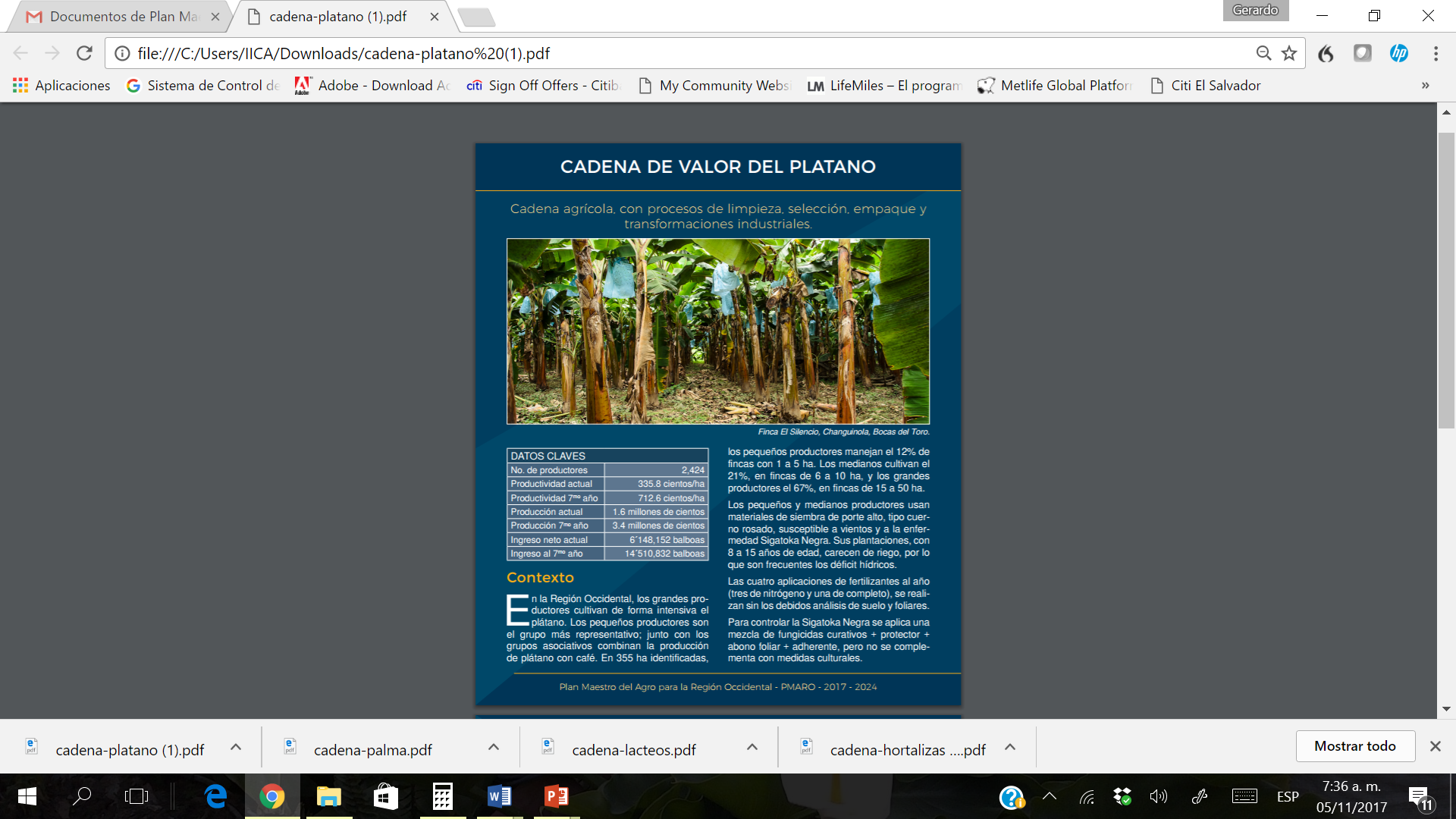 Programas Transversales

Inversión Pública
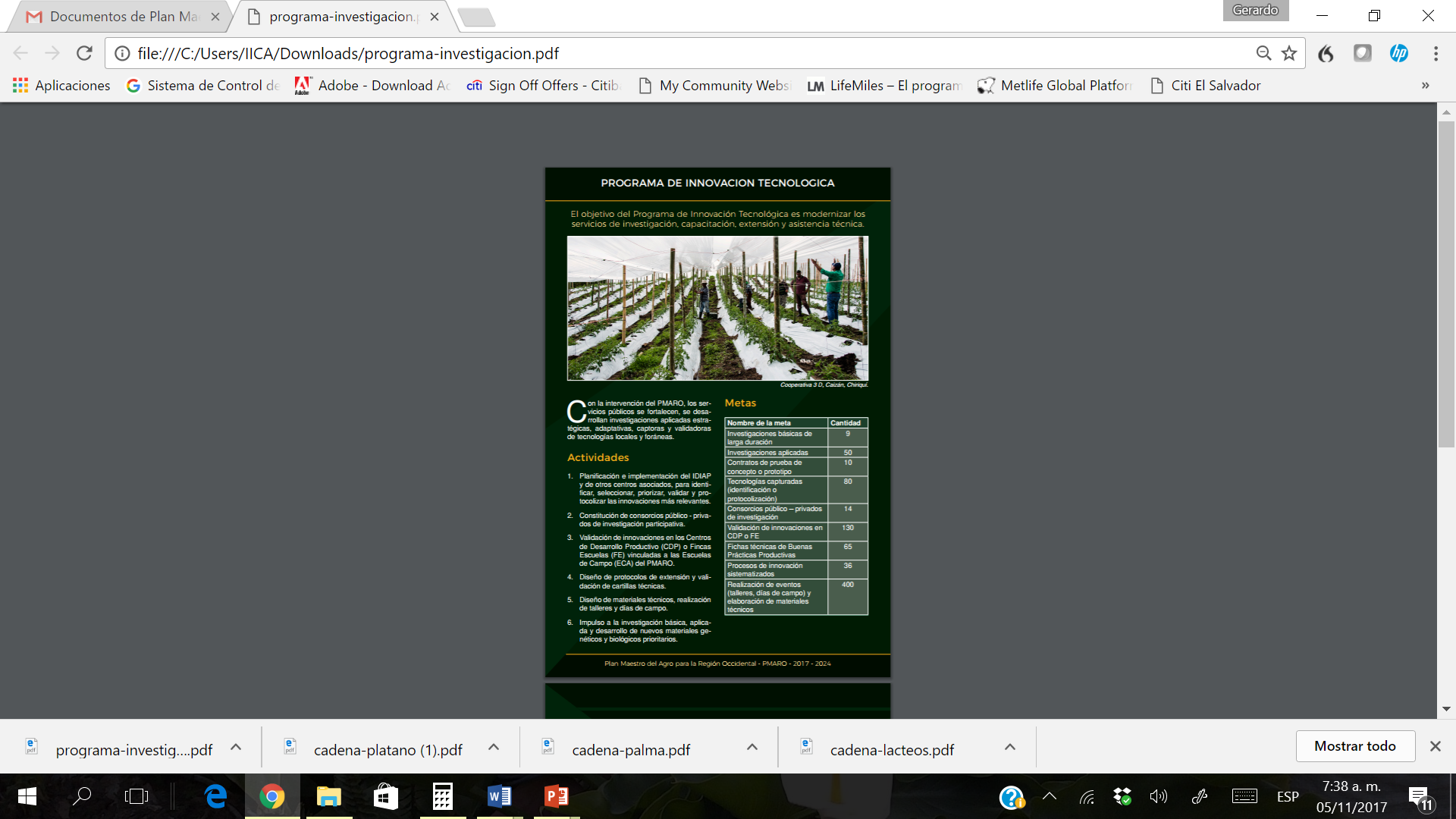 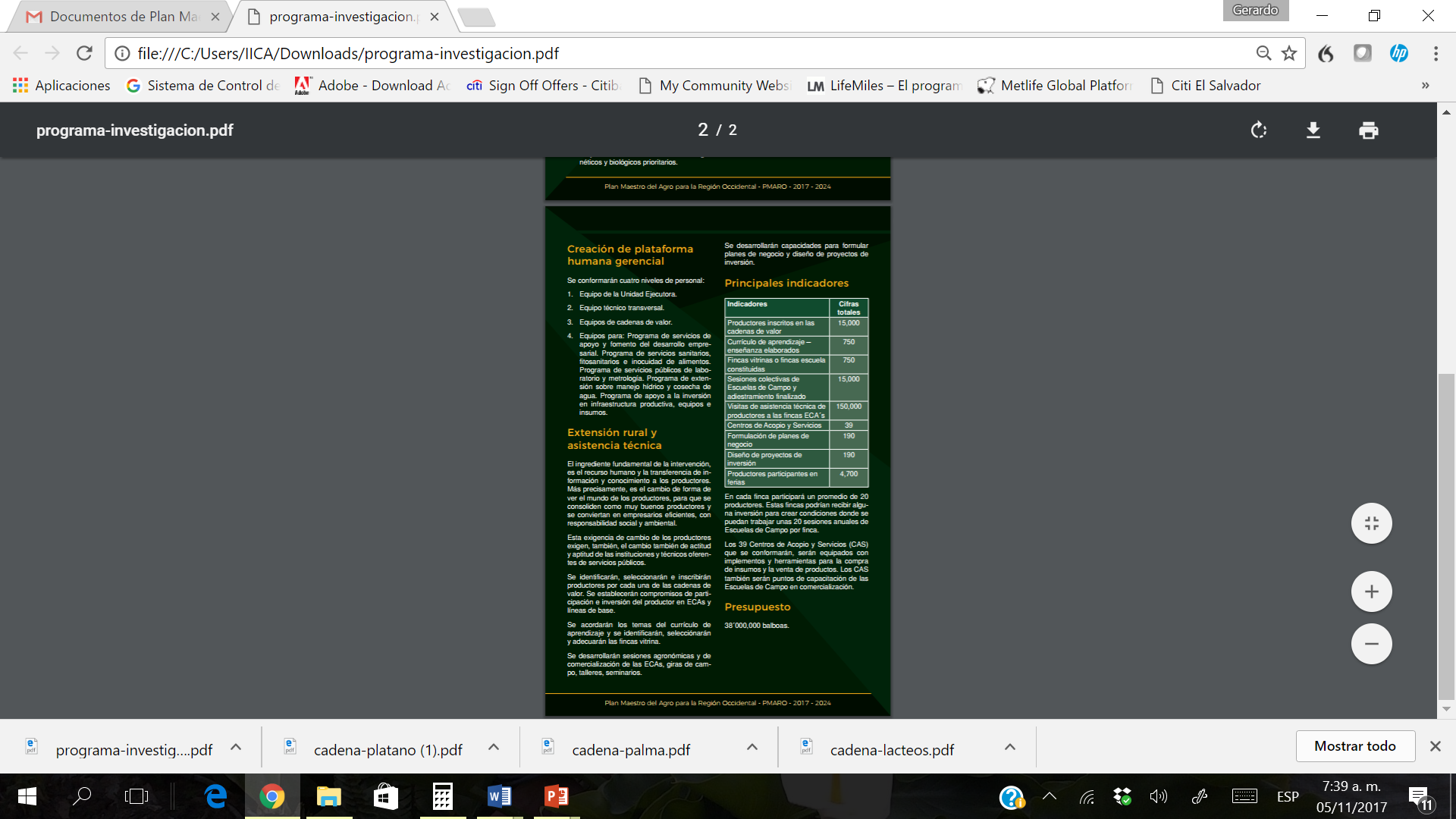 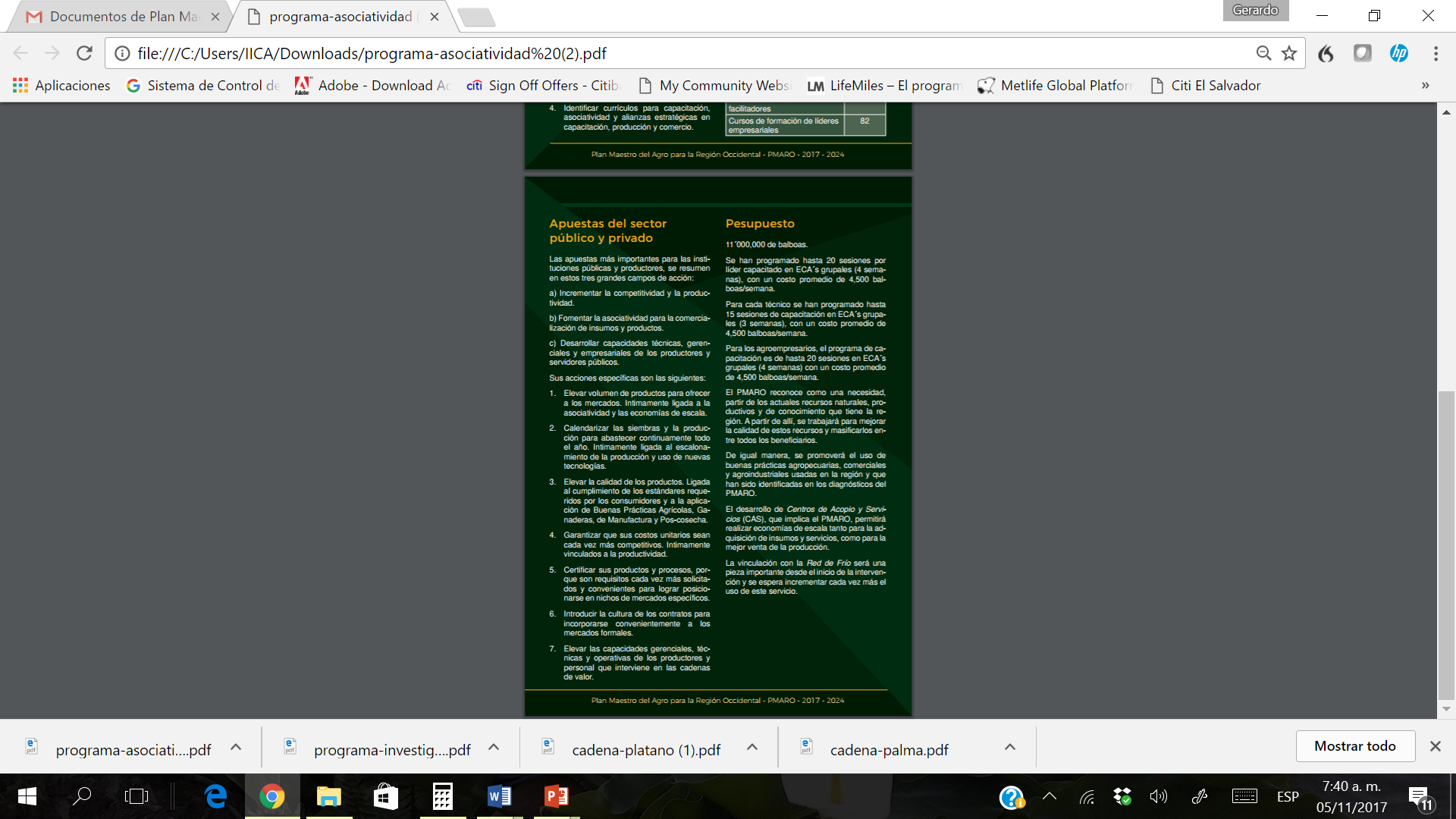 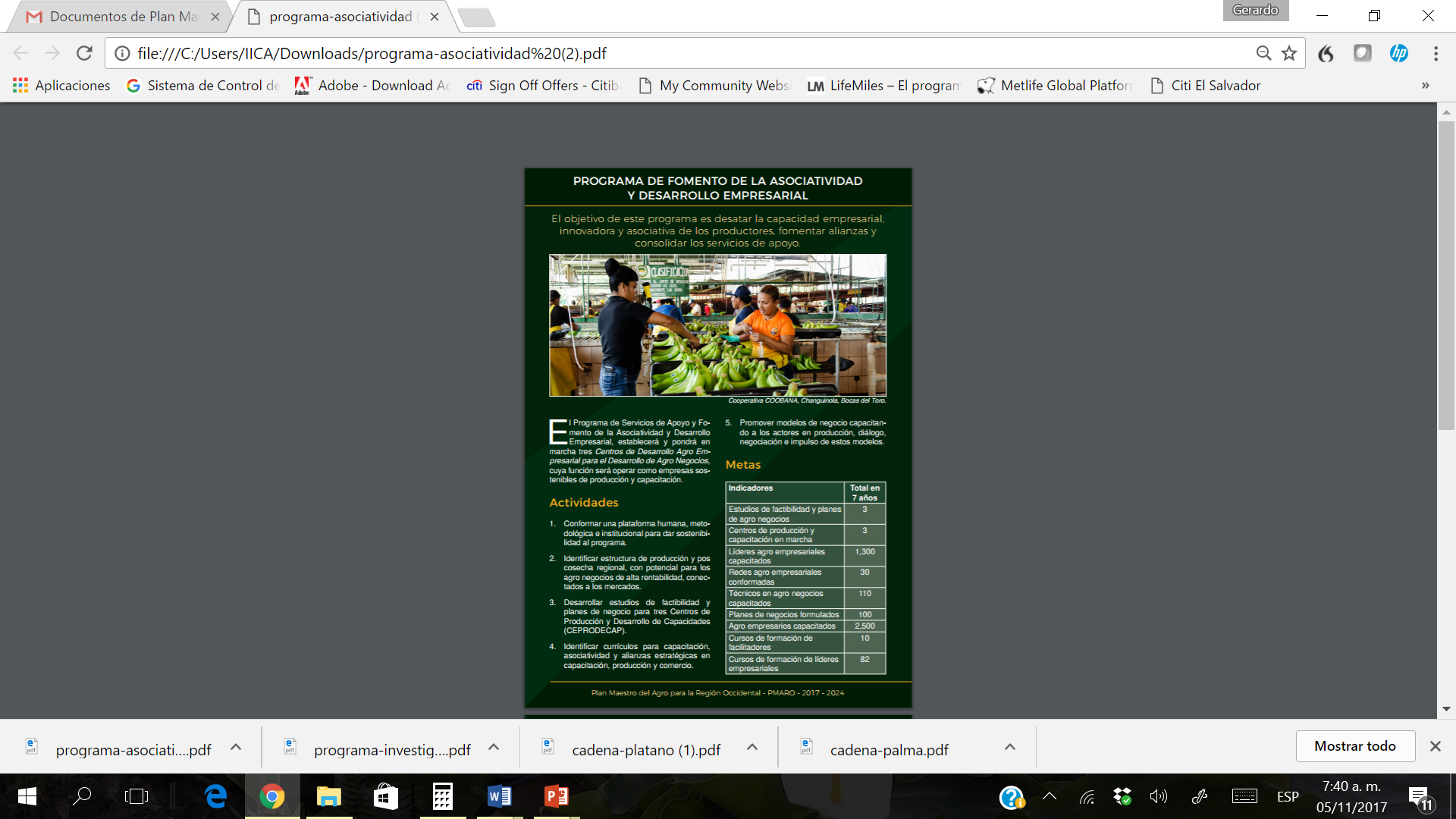 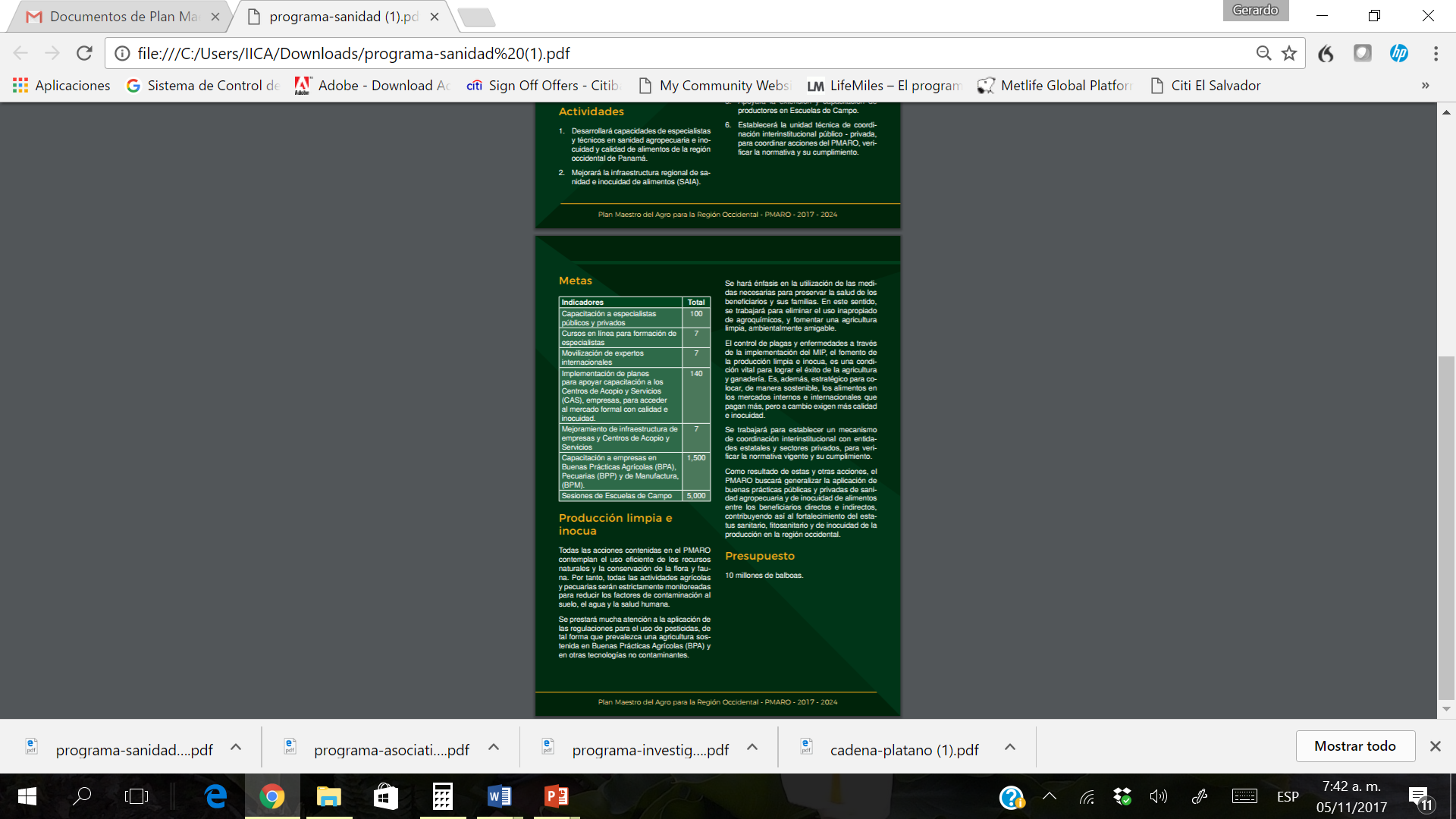 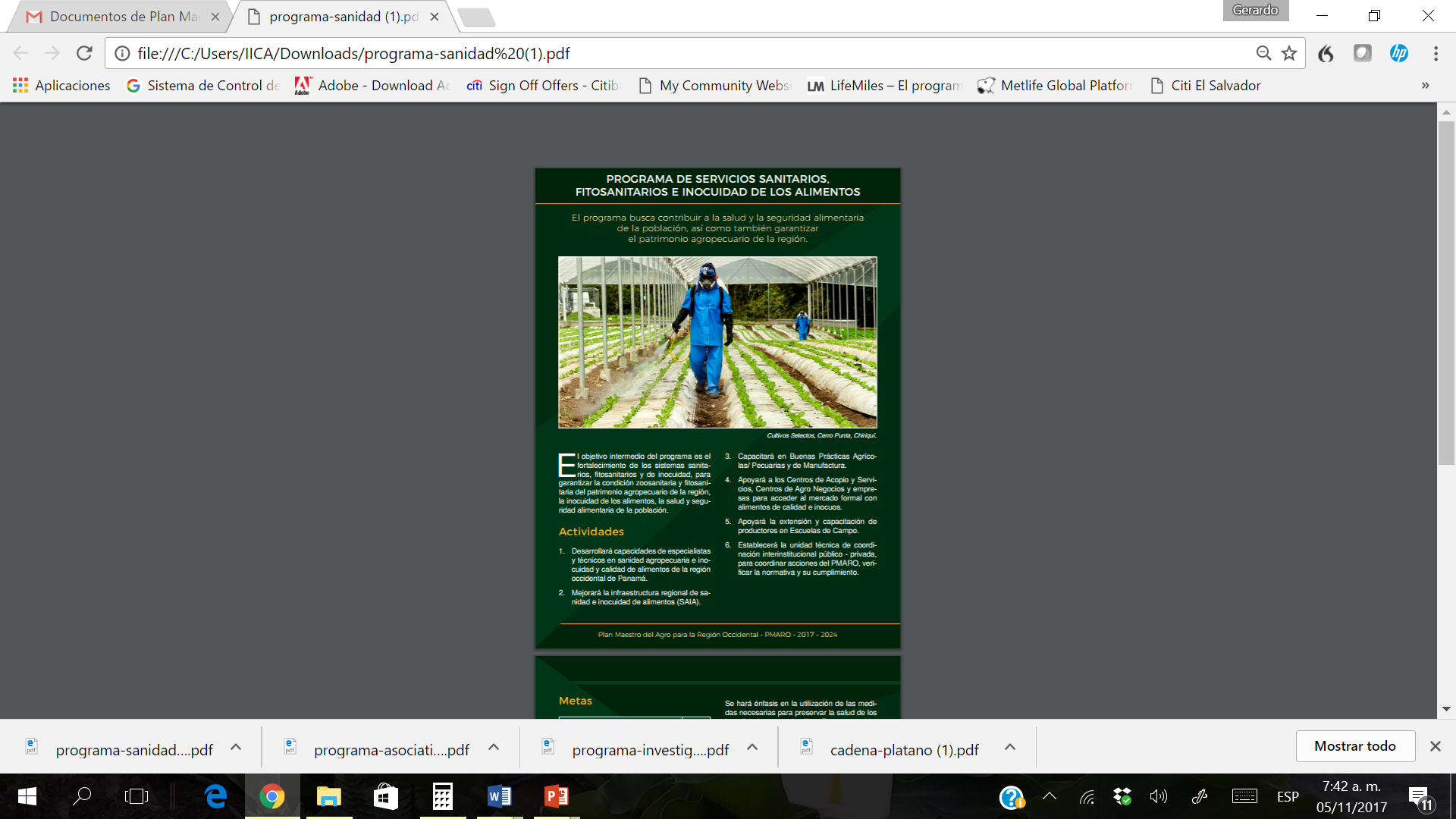 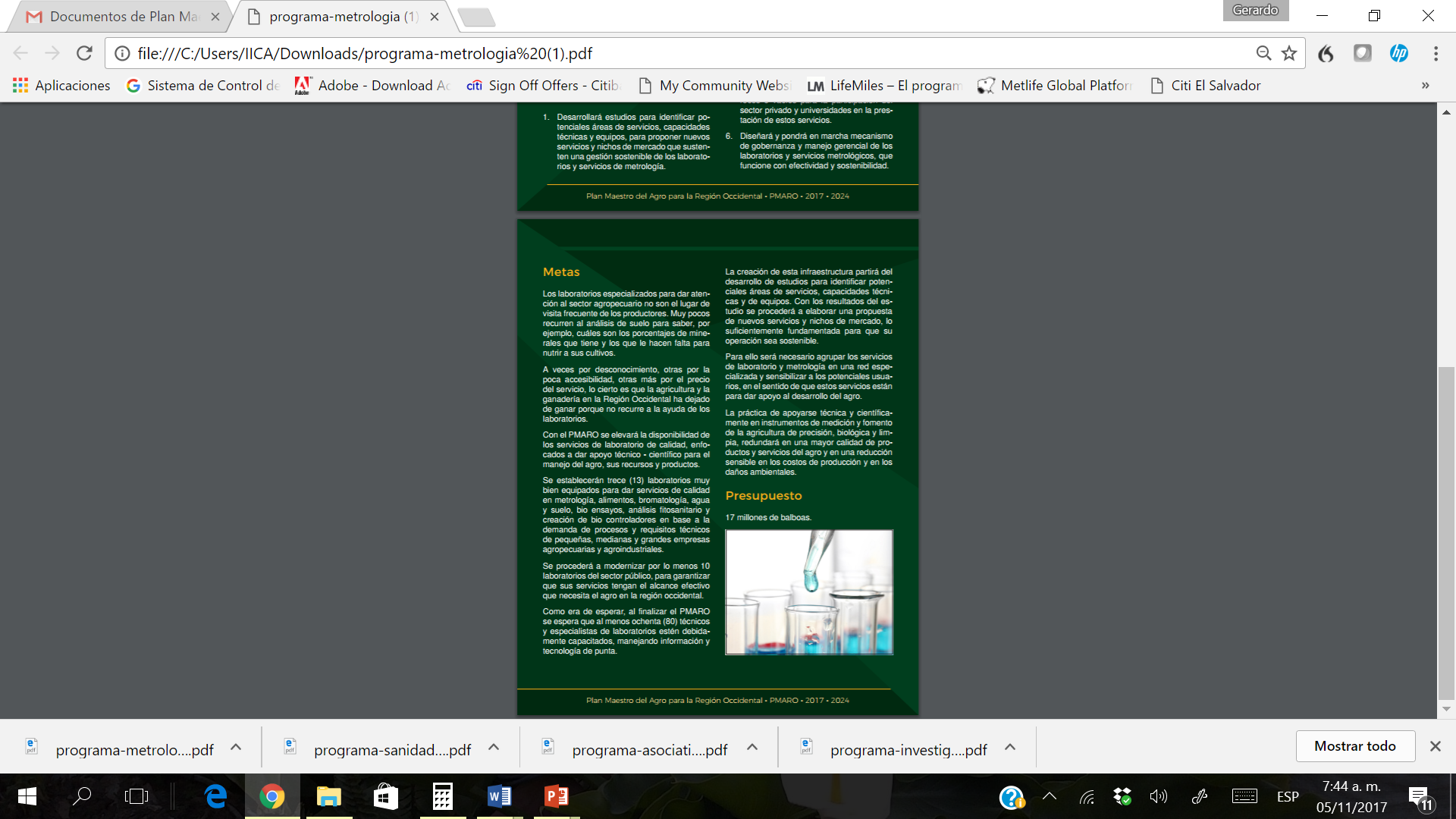 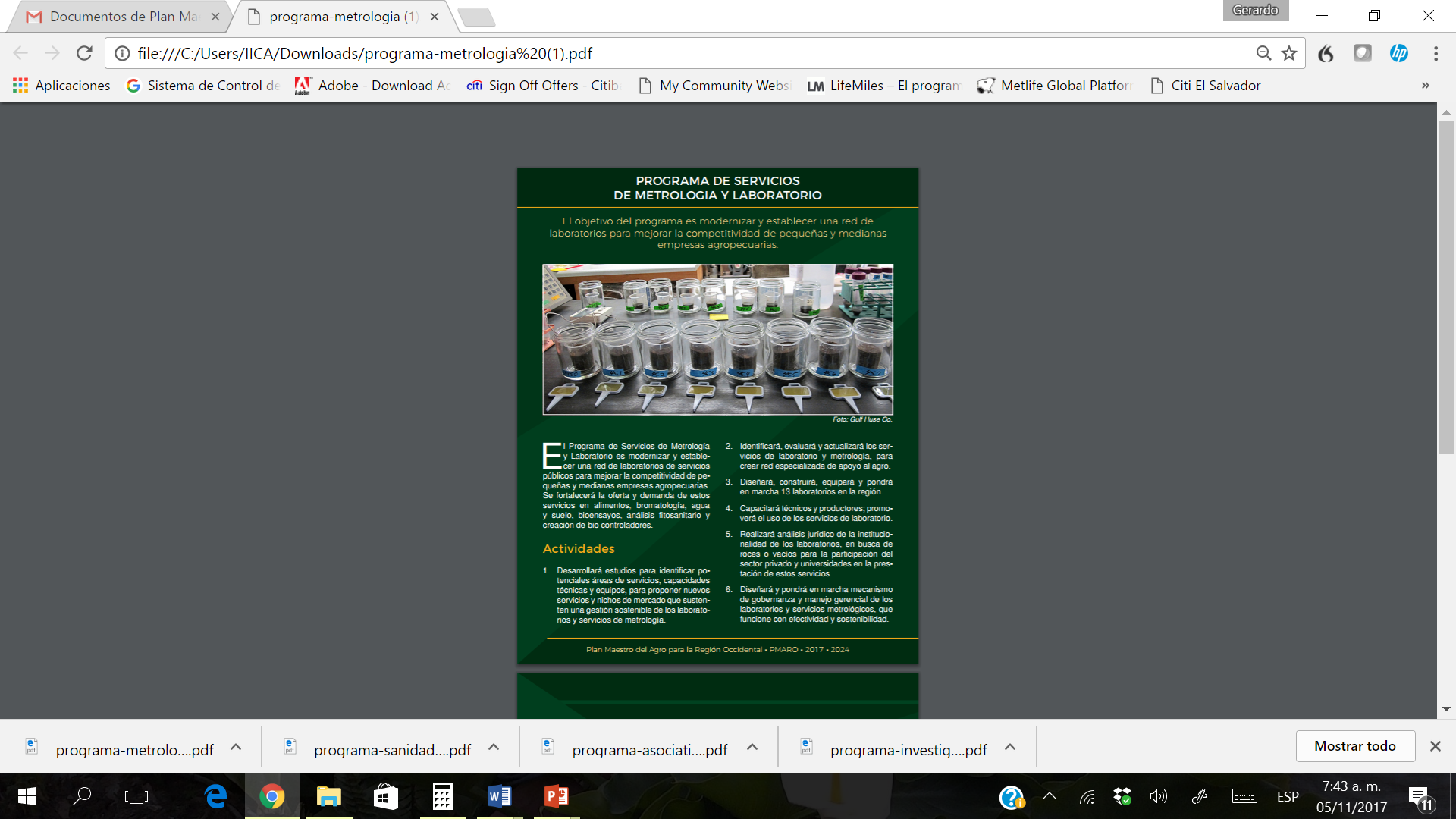 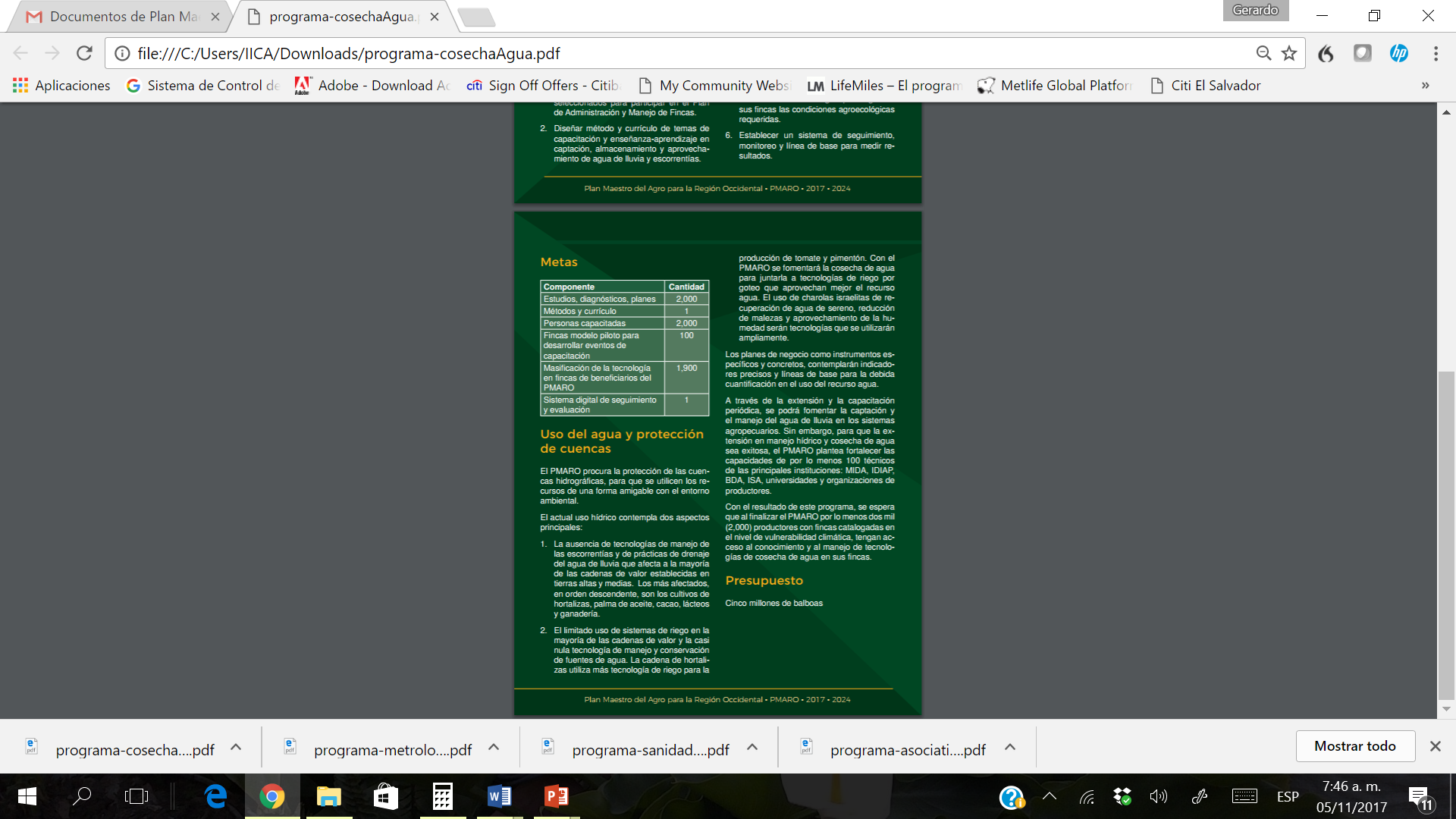 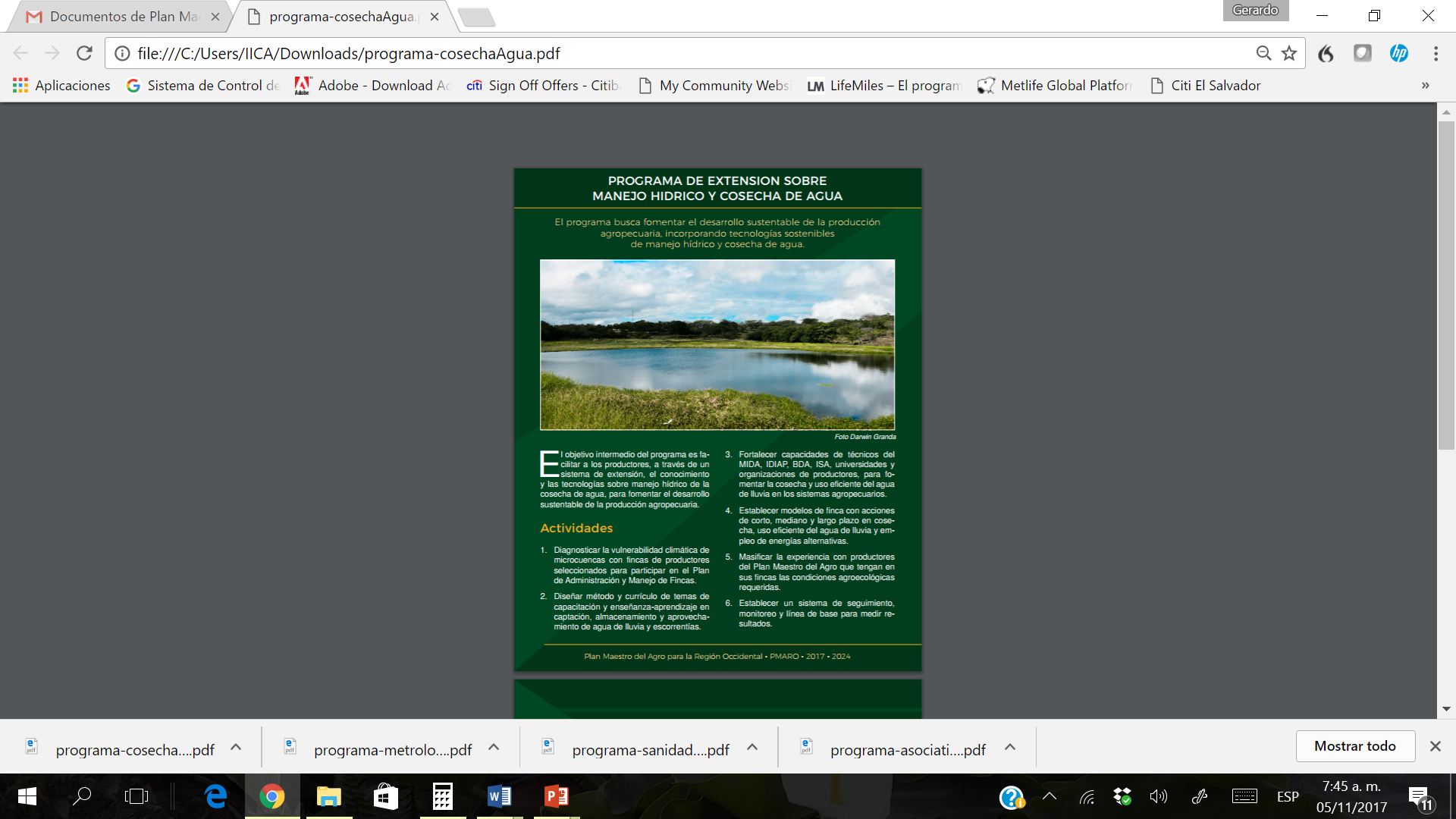 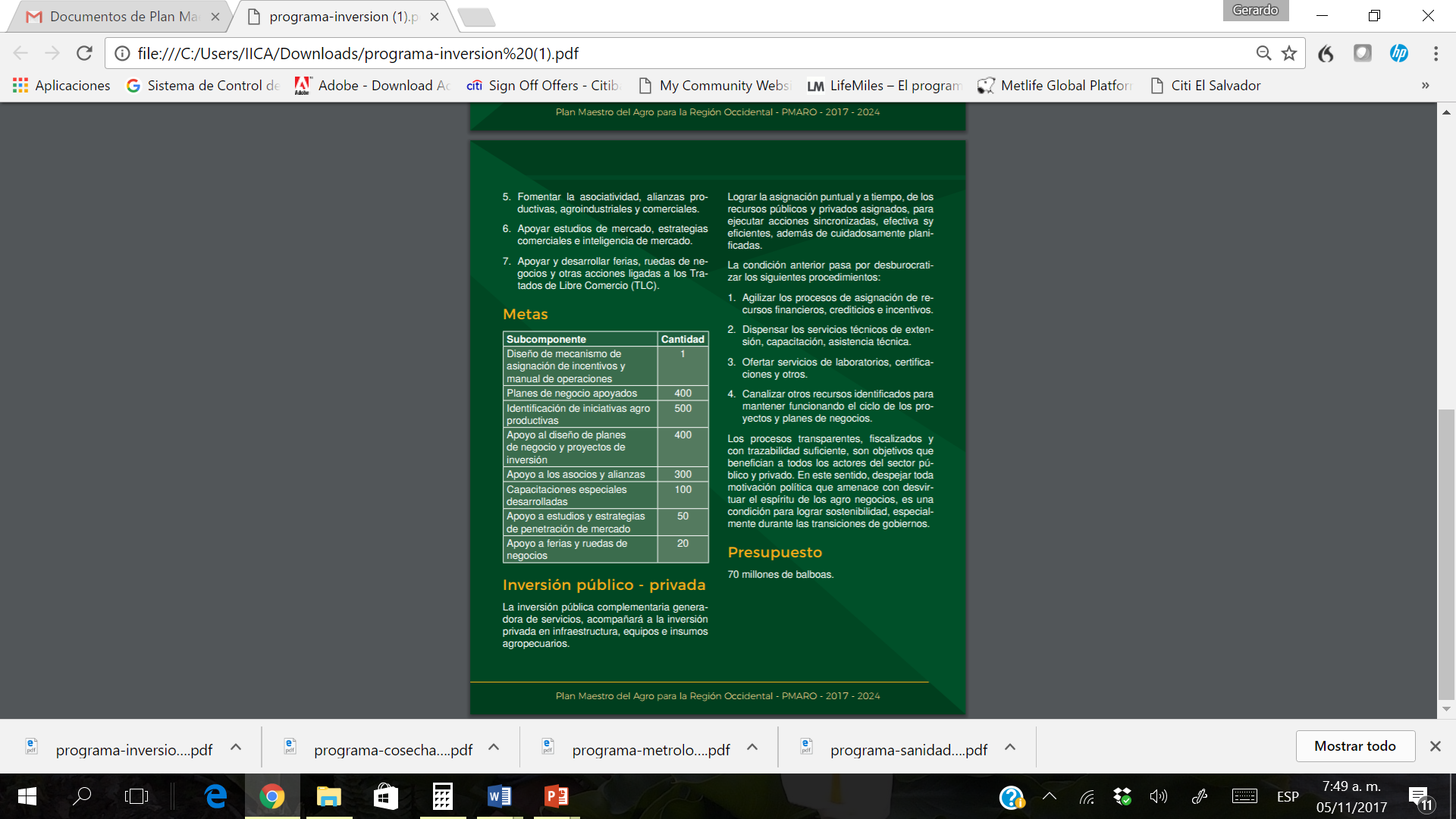 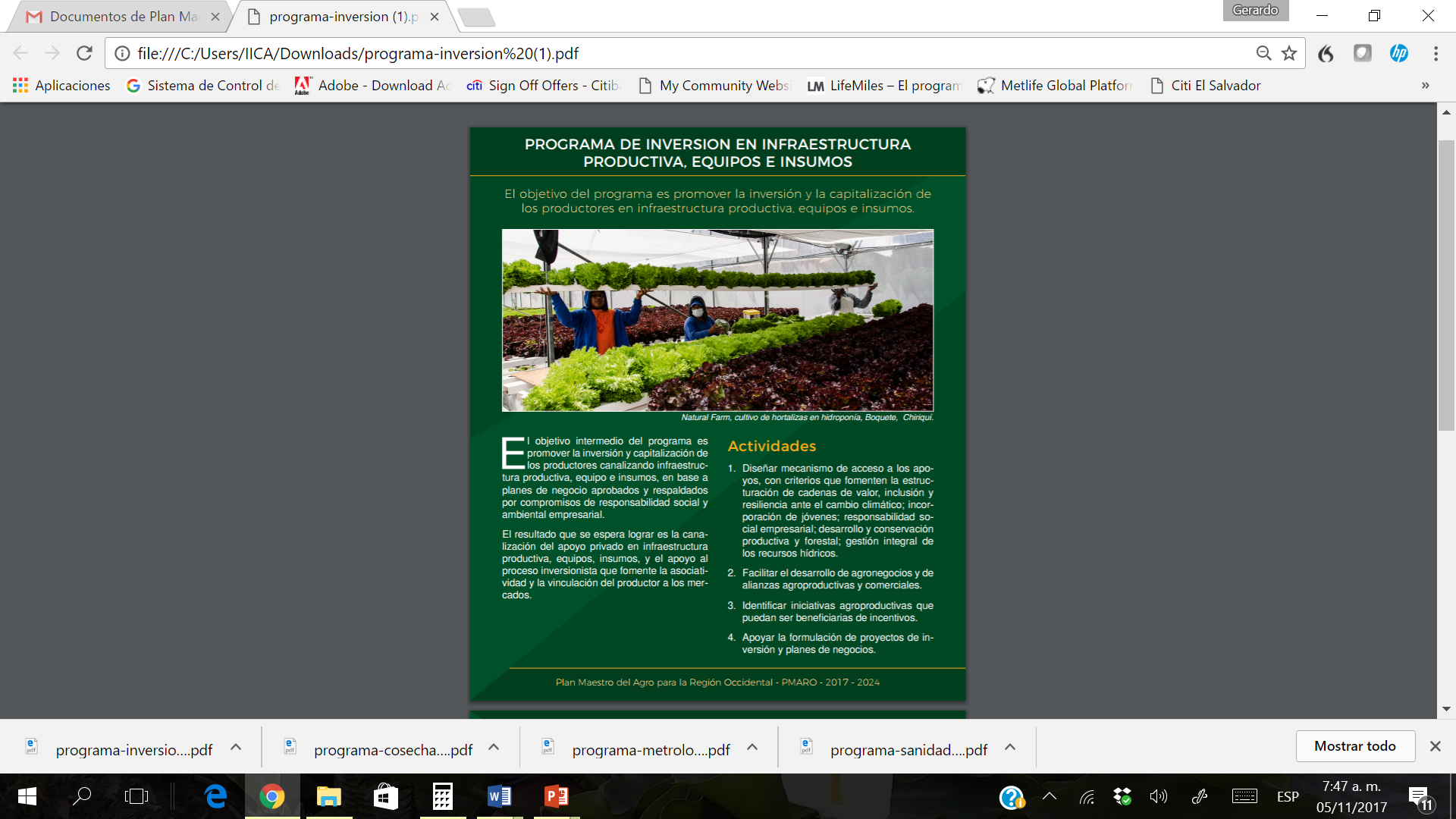 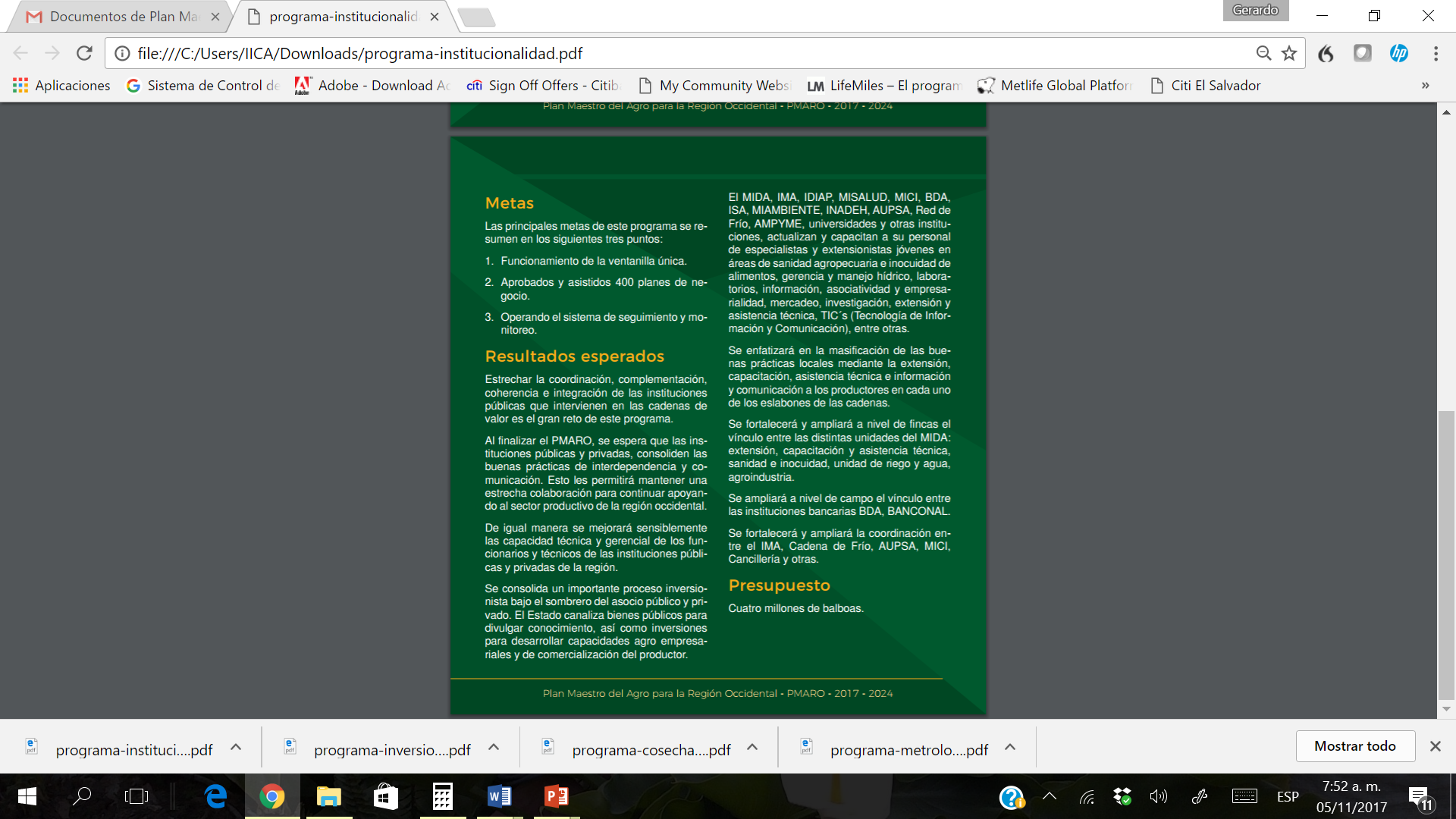 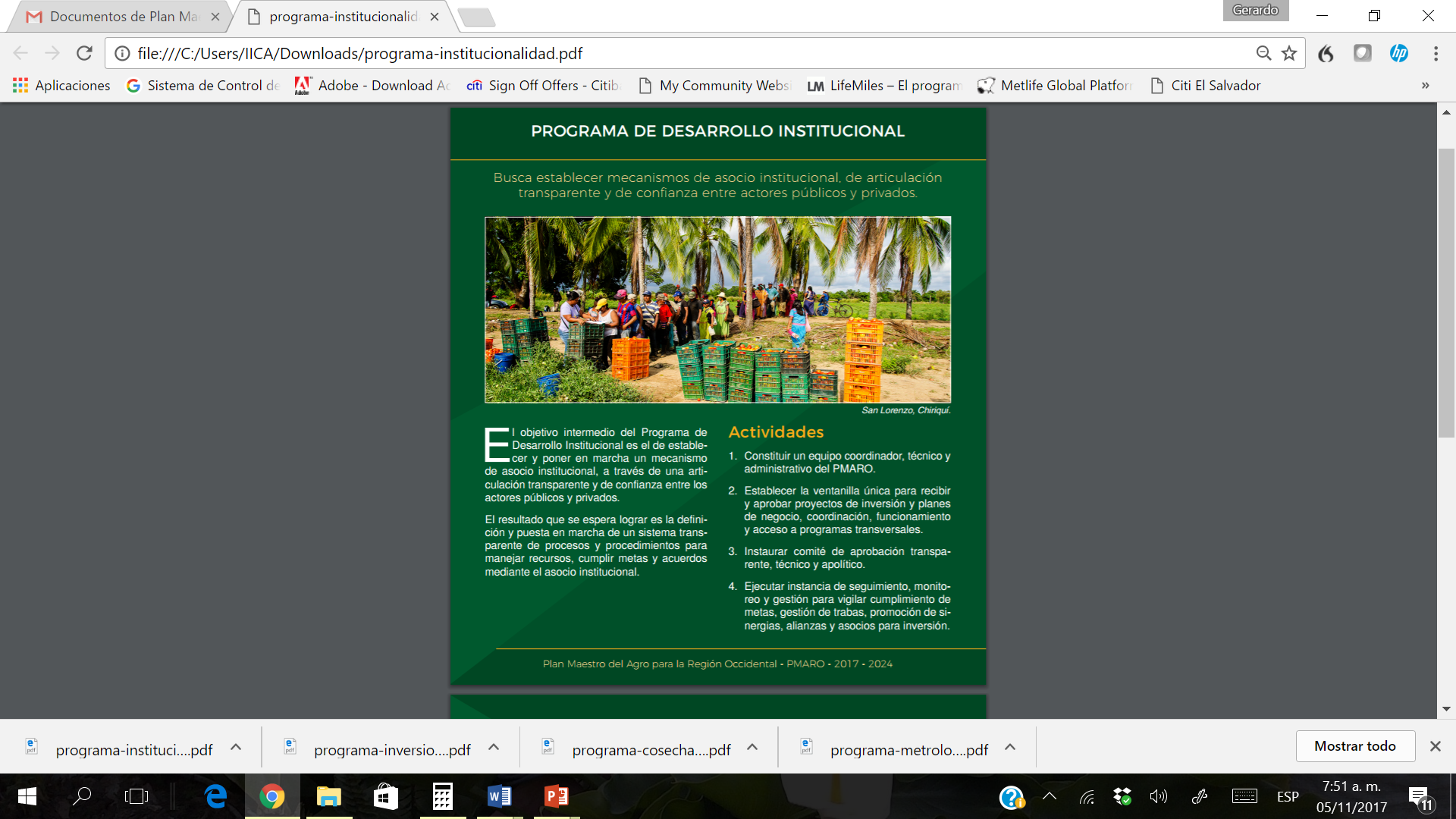 Presupuesto Total de los Siete Programas Transversales (Septiembre 2017 a Agosto 2024) Miles B/.
16
26 de Abril, 

Tierras Altas Chiriquí. CECOMRO, CAMCHI y Organizaciones productivas, presentan el PMARO al Presidente JC Varela y al Gabinete de Gobierno.
Febrero a Mayo

Caracterización de 500 Fincas en 14 cadenas (100 técnicos MIDA-IDIAP-Universidades))

Tipo de productor
Pisos ecológicos
Productividad y Volumen
Empresarialidad y Organización
Sanidad e Inocuidad BPA
Comercialización
Financiamiento
Asistencia técnica
18 de octubre

MEF solicita a CAF Oficialmente el préstamo de los primeros 75 millones B/.
2
15 de julio a 30 de agosto

Condiciones previas al desembolso
8
6
Agosto a diciembre

Análisis Ex Ante Ambiental y Financiero (B/C, Económico y Financiero)
Masificar  mejores prácticas locales
Dominios referentes
Parámetros de BPA
Parámetros de Costos
Parámetros de Inversión
Costo/Beneficio Marginal
Recomendaciones técnicas y financieras
4
17 Enero a 20 de Febrero.

Desarrollo de semana de evaluación de CAF sobre PMARO. Participan MIDA, MEF, CAF, CECOMRO e IICA
11
15
15 de mayo a 15 de julio.

Refrendo de CGR
21 de Julio, 

Ministro E. Carles se reúne con CECOMRO, CAF e IICA para conocer y ratificar PMARO.
7
E           F           M          A          M           J           J          A           S           O         N             D        E           F           M           A          M          J            J          A          S          O          N           D          E            F          M         A         M          J           J
n           e           a           b           a           u           u         g            e           c          o              i         n           e            a           b           a           u           u         g           e          c           o            i           n           e           a          b          a           u         u
e           b           r           r             y          n            l          o            p           t          v              c         e           b           r            r            y           n           l           o          p           t           v           c           e           b           r           r           y           n         l
2017
2015
2016
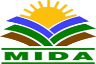 12
20 de octubre 

Ministro E. Carles nombra Coordinador del Despacho para el PMARO
9
Marzo
CAF aprueba préstamo a Panamá.
Enero a Marzo

Sondeo de Mercados

Tendencia de Panamá
Costa N. Este USA
Benchmarking Export. 
Factores de Exito
15 Marzo a 15 Mayo

Aprobación 
Pre Cena
Cena
Gabinete
1
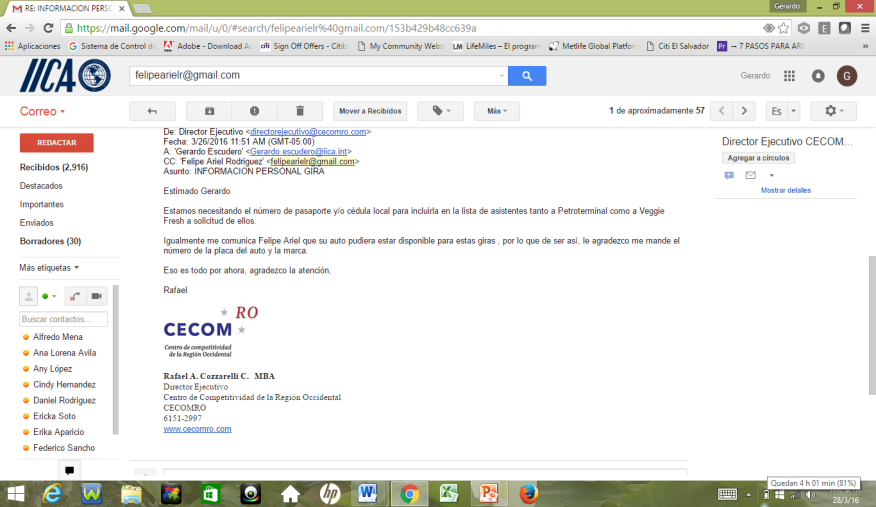 14
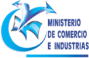 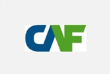 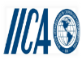 Mayo a Julio

Identificación de Apuestas Tecnológicas

Costos y desempeño
Mejores prácticas locales
Factores disparadores de la productividad
Evaluación de Factores de cambio
Análisis  Apuestas tecnológicas
3
10
14 de Noviembre, 

Primera Reunión Oficial MIDA y CAF, participan CECOMRO e IICA. Acuerdan proceso de preparación y evaluación interna de CAF sobre el PMARO.
Enero a Abril

Diseño del PMARO
1-15 de Marzo

CAF remite a MEF condiciones del Préstamo.
MEF consulta a MIDA. 
MEF solicita a CAF remitir Contrato de Préstamo.
13
5
Factibilidad del Plan Maestro del Agro de la Región Occidental
Identificación de Mercados (2015)
COSTA NORTE ESTE DE USA
PROVINCIA DE PANAMÁ
FACTORES DE EXITO Y RESTRICCIONES
BENCHMARKING AGROEXPORTADORES
Alcance: Importadores, distribuidores y 
                 detallistas de productos de la 
                 Región.

Metodología: Sondeos de mercados

Participantes:  IICA-Universidad Boston
Alcance: 1 500 empresas identificadas 
                  en 11 nichos de mercados

Metodología: Trabajo de Campo (400)

Participantes: IICA-MIDA-MICI-AMPYME
Alcance: Sistematización de
                  propuestas

Metodología: Validación de análisis

Participantes: IICA-APEX-MICI
Alcance: Principales exportadores 
	      panameños

Metodología: Diálogo directo actores
                         de 10 cadenas de valor

Participantes: IICA-APEX-MICI
Análisis de la Oferta y Evaluaciones Ex ante (2016)
IDENTIFICACIÓN Y EVALUACIÓN TECNICA DE INNOVACIONES
CARACTERIZACIÓN DE LA OFERTA
EVALUACIONES ECONOMICO-FINANCIERAS
EVALUACIÓN DE IMPACTO AMBIENTAL
Alcance: Evaluación técnica de 60 
                 prototipos en 8 cadenas

Metodología: Dominios de referencia

Participantes: IICA-MIDA-IDIAP-
                       Universidades-Productores
Alcance: Caracterización de 500 fincas  
                 de 14  cadenas de valor

Metodología: Trabajo/campo, talleres, 
                         entrevistas, validación

Participantes: IICA-CECOMRO-MIDA…
Alcance: Aplicación 8 cadenas

Metodología: Variables socio económica
    (empleo, ingresos, producción,);   
    financieras (TIR, VAN, B/C) sensibilidad.

Participantes: IICA-MIDA-CAF-CECOMRO
Alcance: Evaluación socio ambiental 
                 en 8 cadenas

Metodología: Aplicación de Matriz de 
                          Leopold USA, ajustada

Participantes: IICA-MIDA-CAF-CECOMRO
Diseño del Plan Maestro del Agro Región Occidental y Gestiones para su Implementación 2016-2017
Gestiones Públicas
Diseño Participativo
Condiciones Previas a la Implementación
Gestiones Privadas
Alcance: Principales autoridades 
                 (Gabinete, MIDA, MEF, CGR)

Metodología: Incidencia desde el sector privado organizado de la región

Participantes: MIDA-IICA-CECOMRO
Alcance: Plan integral de resultados 
                 rápidos

Metodología: Acción conjunta de 
                         sectores privado/público

Participantes: MIDA-IICA-CECOMRO
Alcance: Preexistencia de UE, SINIP, 
                 Diseño Operativo, Convenios 

Metodología: Decisiones y asignación 
                         de recursos

Participantes: MIDA-IICA-CECOMRO
Alcance: Sector productivo privado de la región, Autoridades y Multilaterales

Metodología: Sector privado con visión 
         de desarrollo y corresponsabilidad

Participantes: CECOMRO-CAMCHI-
                        APEDE-ProChiriquí
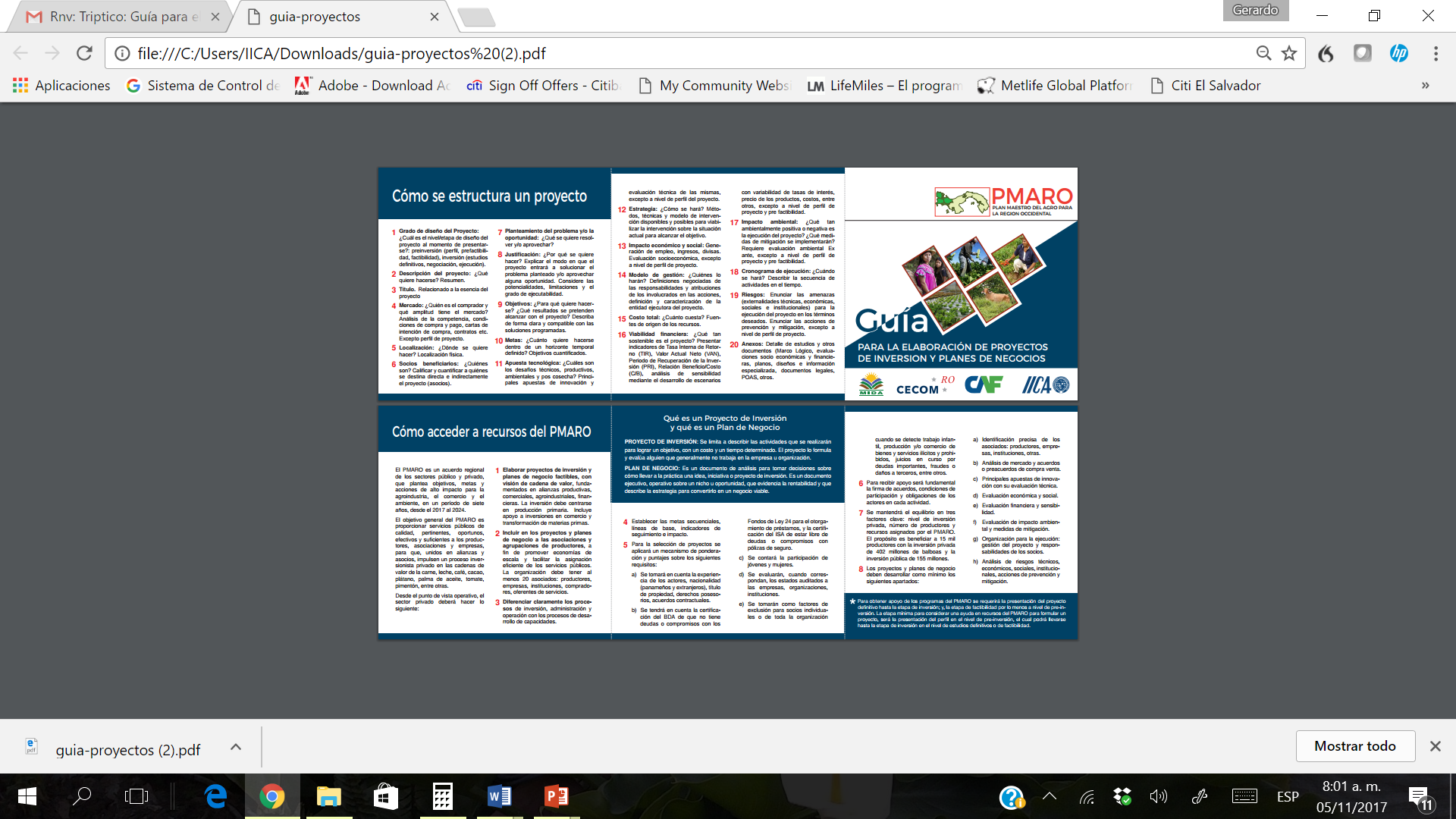